The 1850s Schism and Beyond: Liszt and Brahms
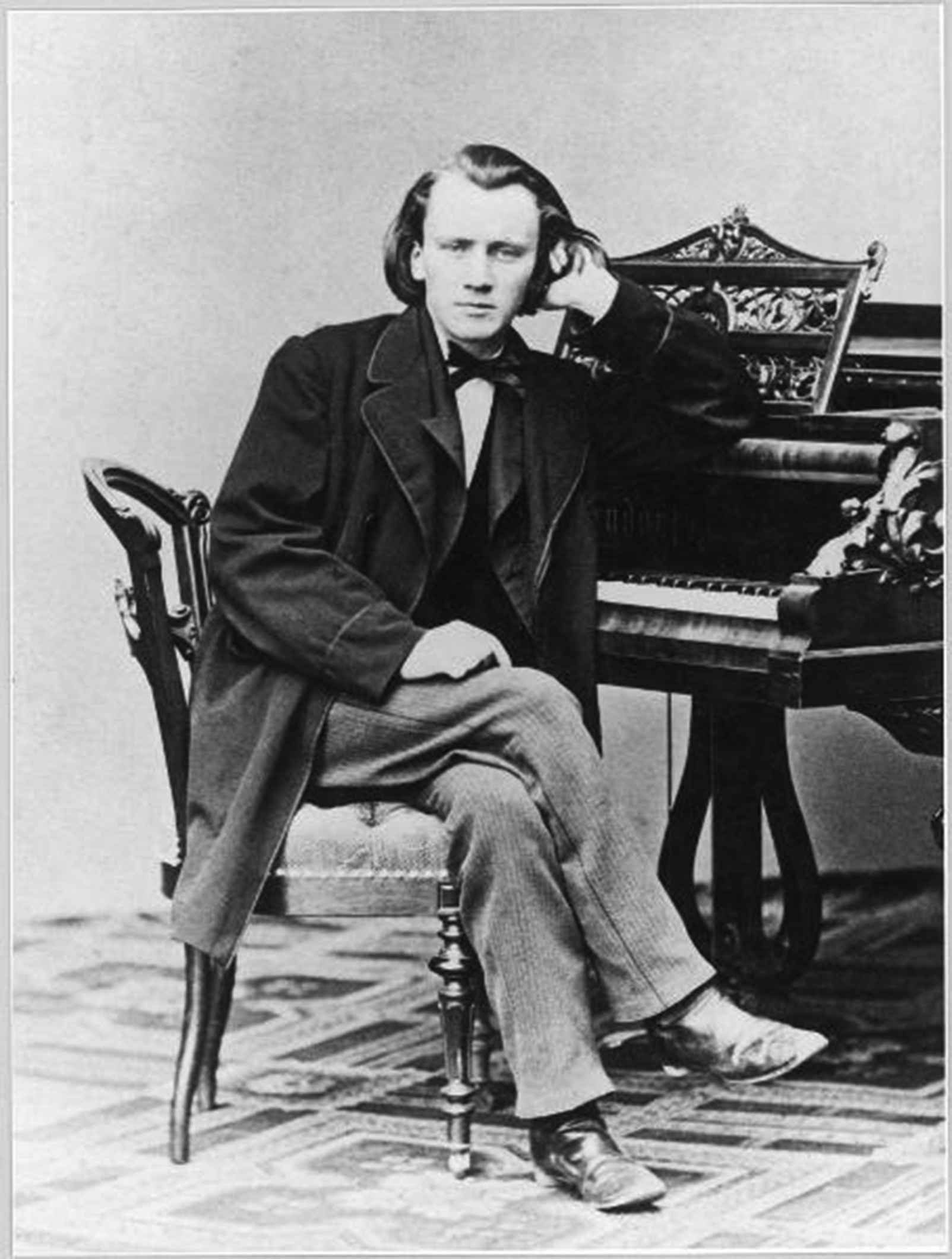 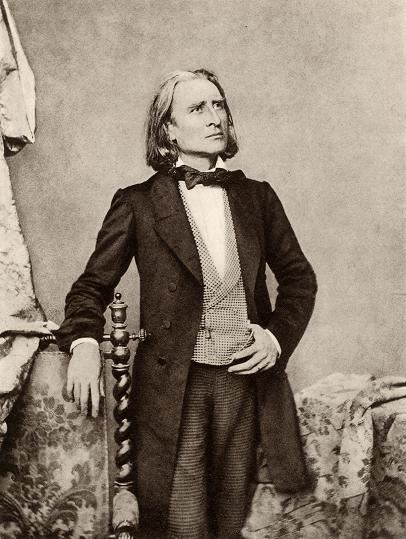 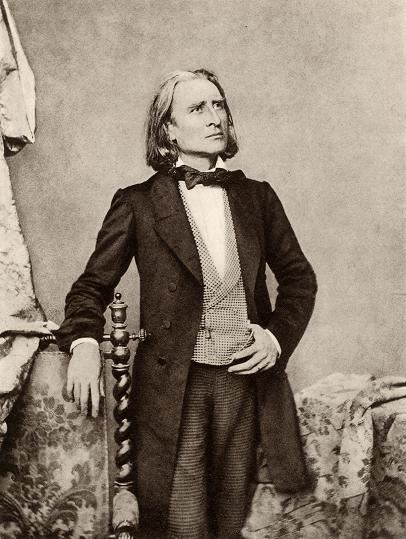 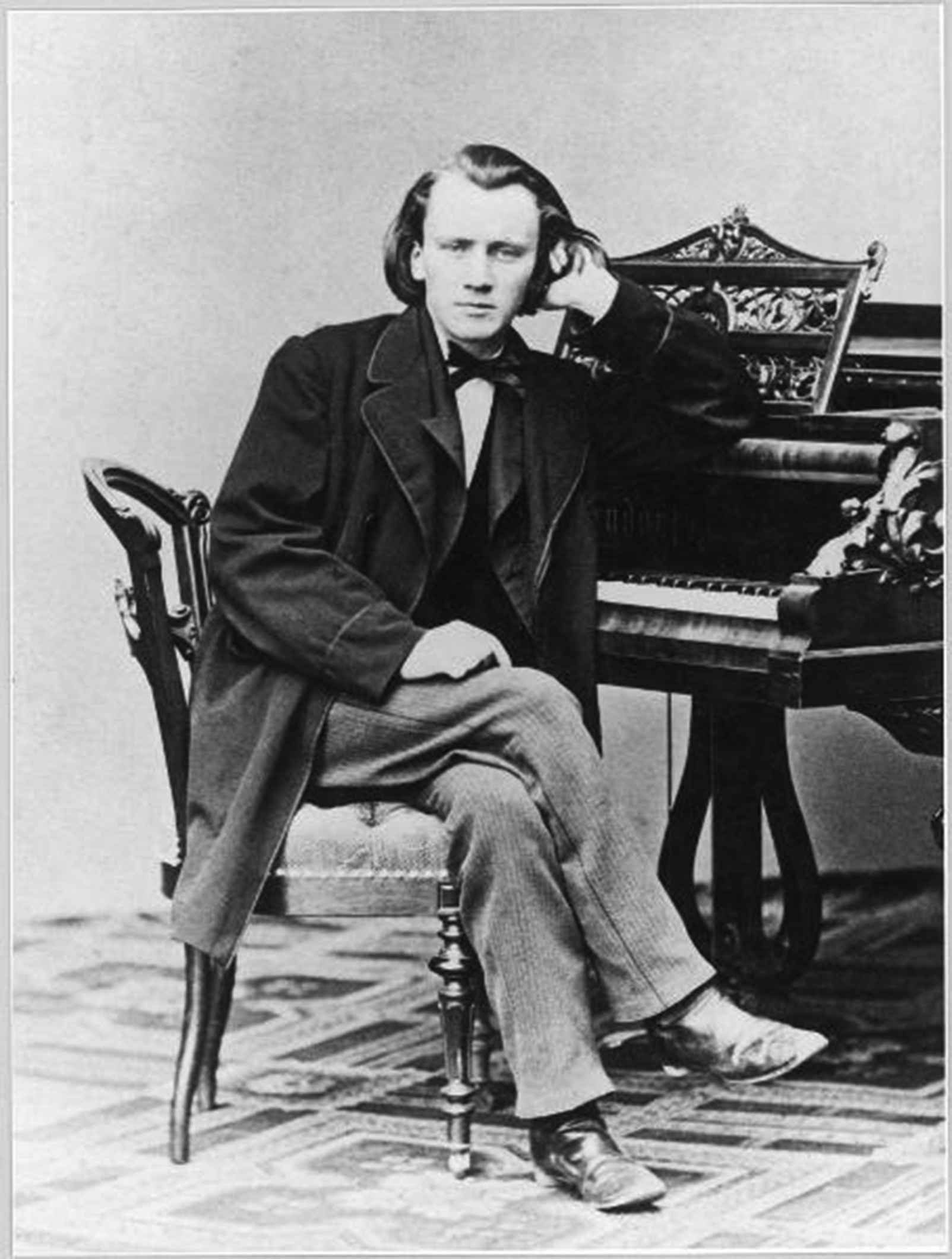 The Crisis of the 1830s, 1840s : The Great Age Now Gone?
Mozart			1791

Haydn			1809

Weber			1826

Beethoven		1827

Schubert			1828
The Crisis of the 1830s, 1840s : The Great Age Now Gone?
The Problem: How to Continue the Tradition?
Mozart			1791

Haydn			1809

Weber			1826

Beethoven		1827

Schubert			1828
The Deepened Crisis of the 1830s, 1840s, and now 1850s! 
The Great Age Ever More Distant!
The Problem Remains: How to Continue the Tradition?
Mozart			1791

Haydn			1809

Weber			1826

Beethoven		1827

Schubert			1828

Mendelssohn	                  1847

Schumann                                  1856
1830s, 1840s, 1850s: How to Continue the Tradition?
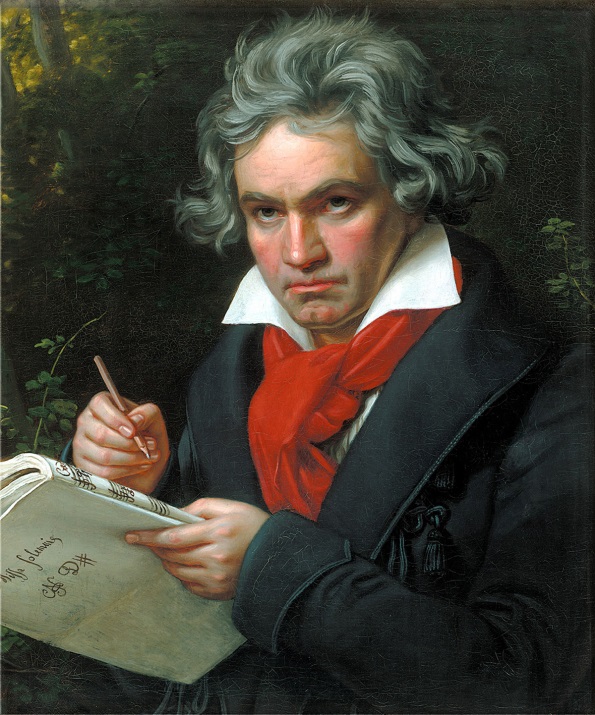 “Romantic” innovator (radical)?            or                          “Classical” craftsman?
1830s, 1840s, 1850s: How to Continue the Tradition?
Radical “progress,” innovation, experiment, heightened intensity, flamboyance

(Berlioz [1830s, 1840s])
Liszt (1840s-1880s) 
Wagner (1840s-1880s)
1830s, 1840s, 1850s: How to Continue the Tradition?
Cautious preservation of more reserved symphonic and chamber traditions in the name of a higher “art”

Mendelssohn (1840s)
Schumann (1840s, early 1850s, etc.)
Brahms (1850s-1890s)
Radical “progress,” innovation, experiment, heightened intensity, flamboyance

(Berlioz [1830s, 1840s])
Liszt (1840s-1880s) 
Wagner (1840s-1880s)
1830s, 1840s, 1850s: How to Continue the Tradition?
Cautious preservation of more reserved symphonic and chamber traditions in the name of a higher “art”

Mendelssohn (1840s)
Schumann (1840s, early 1850s, etc.)
Brahms (1850s-1890s)
Radical “progress,” innovation, experiment, heightened intensity, flamboyance

(Berlioz [1830s, 1840s])
Liszt (1840s-1880s) 
Wagner (1840s-1880s)
1830s, 1840s, 1850s: How to Continue the Tradition?
The drive to overwhelm, hypnotize, stun 
       (emotional intensity, sonic volume, increased 
        chromaticism, etc.)
Radical “progress,” innovation, experiment, heightened intensity, flamboyance

(Berlioz [1830s, 1840s])
Liszt (1840s-1880s) 
Wagner (1840s-1880s)
1830s, 1840s, 1850s: How to Continue the Tradition?
The drive to overwhelm, hypnotize, stun 
       (emotional intensity, sonic volume, increased 
        chromaticism, etc.)

Spectacular virtuosity, showmanship, publicity, colorful effects: bigger! grander! higher! louder!
Radical “progress,” innovation, experiment, heightened intensity, flamboyance

(Berlioz [1830s, 1840s])
Liszt (1840s-1880s) 
Wagner (1840s-1880s)
1830s, 1840s, 1850s: How to Continue the Tradition?
The drive to overwhelm, hypnotize, stun 
       (emotional intensity, sonic volume, increased 
        chromaticism, etc.)

Spectacular virtuosity, showmanship, publicity, colorful effects: bigger! grander! higher! louder!

Formal/structural innovations and experiments (e.g., sonata deformations, thematic transformations, etc.)
Radical “progress,” innovation, experiment, heightened intensity, flamboyance

(Berlioz [1830s, 1840s])
Liszt (1840s-1880s) 
Wagner (1840s-1880s)
1830s, 1840s, 1850s: How to Continue the Tradition?
The drive to overwhelm, hypnotize, stun 
       (emotional intensity, sonic volume, increased 
        chromaticism, etc.)

Spectacular virtuosity, showmanship, publicity, colorful effects: bigger! grander! higher! louder!

Formal/structural innovations and experiments (e.g., sonata deformations, thematic transformations, etc.)

Rising interest in “program music” and evoking extramusical ideas and images (tone-painting: Tonmalerei)
Radical “progress,” innovation, experiment, heightened intensity, flamboyance

(Berlioz [1830s, 1840s])
Liszt (1840s-1880s) 
Wagner (1840s-1880s)
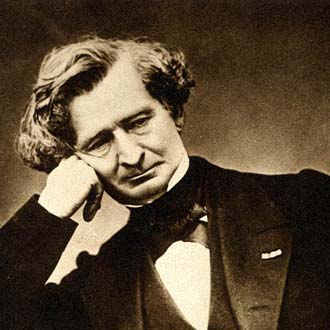 Symphonie fantastique (1830)



Harold en Italie (1834)
1830s, 1840s, 1850s: How to Continue the Tradition?
The drive to overwhelm, hypnotize, stun 
       (emotional intensity, sonic volume, increased 
        chromaticism, etc.)

Spectacular virtuosity, showmanship, publicity, colorful effects: bigger! grander! higher! louder!

Formal/structural innovations and experiments (e.g., sonata deformations, thematic transformations, etc.)

Rising interest in “program music” and evoking extramusical ideas and images (tone-painting: Tonmalerei)
Radical “progress,” innovation, experiment, heightened intensity, flamboyance

(Berlioz [1830s, 1840s])
Liszt (1840s-1880s) 
Wagner (1840s-1880s)
1830s, 1840s, 1850s: How to Continue the Tradition?
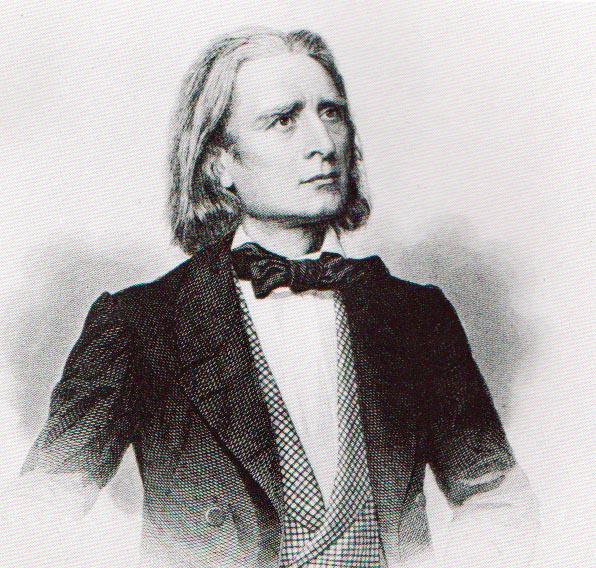 The drive to overwhelm, hypnotize, stun 
       (emotional intensity, sonic volume, increased 
        chromaticism, etc.)

Spectacular virtuosity, showmanship, publicity, colorful effects: bigger! grander! higher! louder!

Formal/structural innovations and experiments (e.g., sonata deformations, thematic transformations, etc.)

Rising interest in “program music” and evoking extramusical ideas and images (tone-painting: Tonmalerei)
Radical “progress,” innovation, experiment, heightened intensity, flamboyance

(Berlioz [1830s, 1840s])
Liszt (1840s-1880s) 
Wagner (1840s-1880s)
Liszt, 1830s, 1840s, pianist of “transcendental” virtuosity
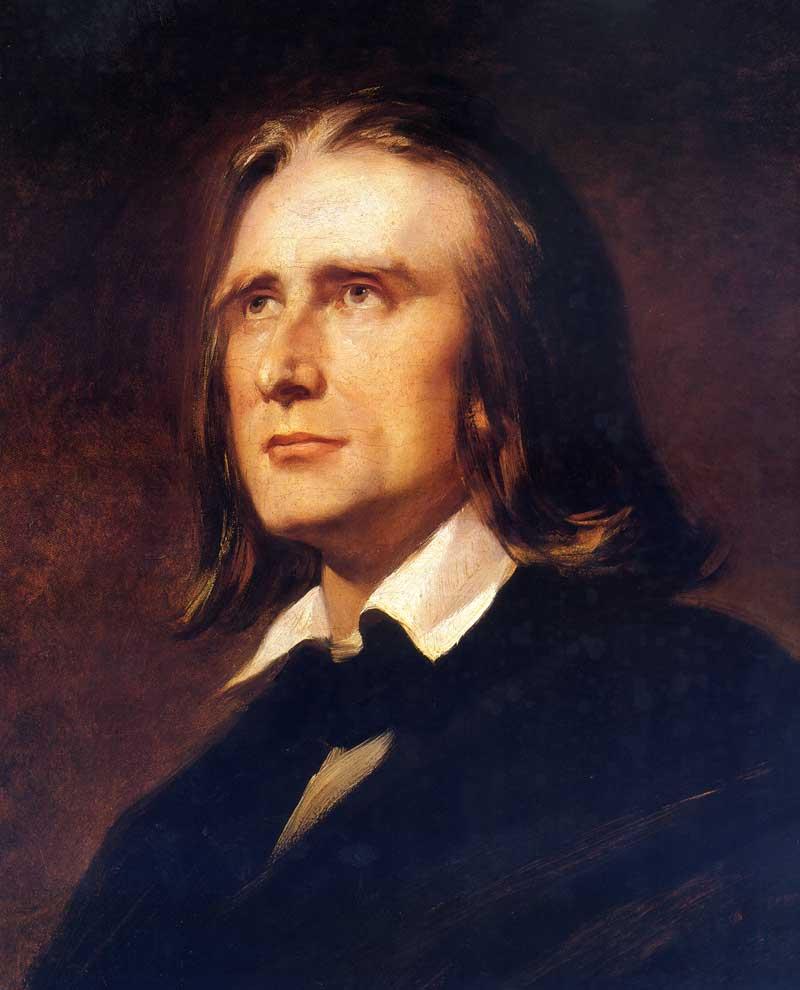 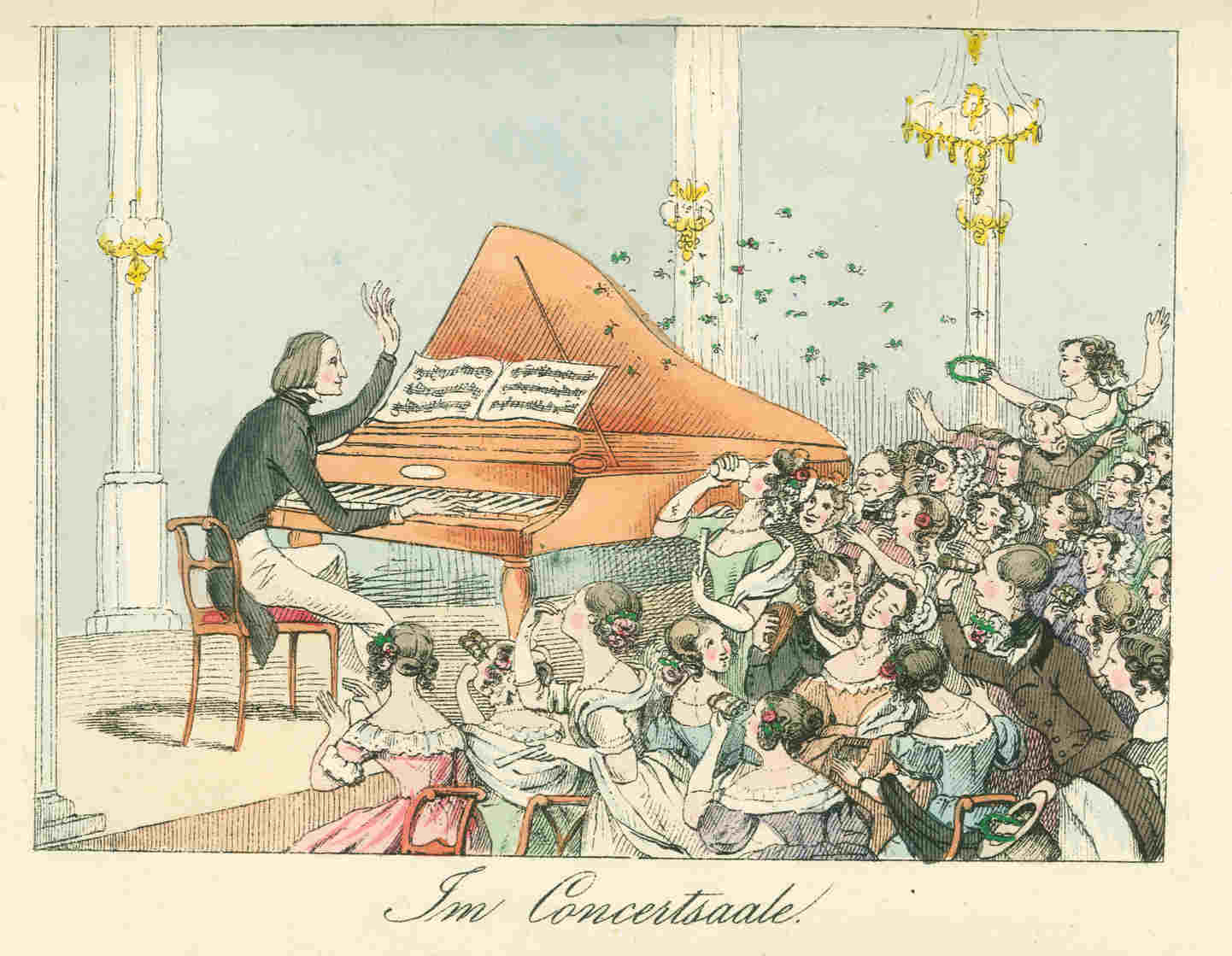 1842
Transcendental Etudes, No. 1, “Preludio” (1830s, rev., publ. 1852)
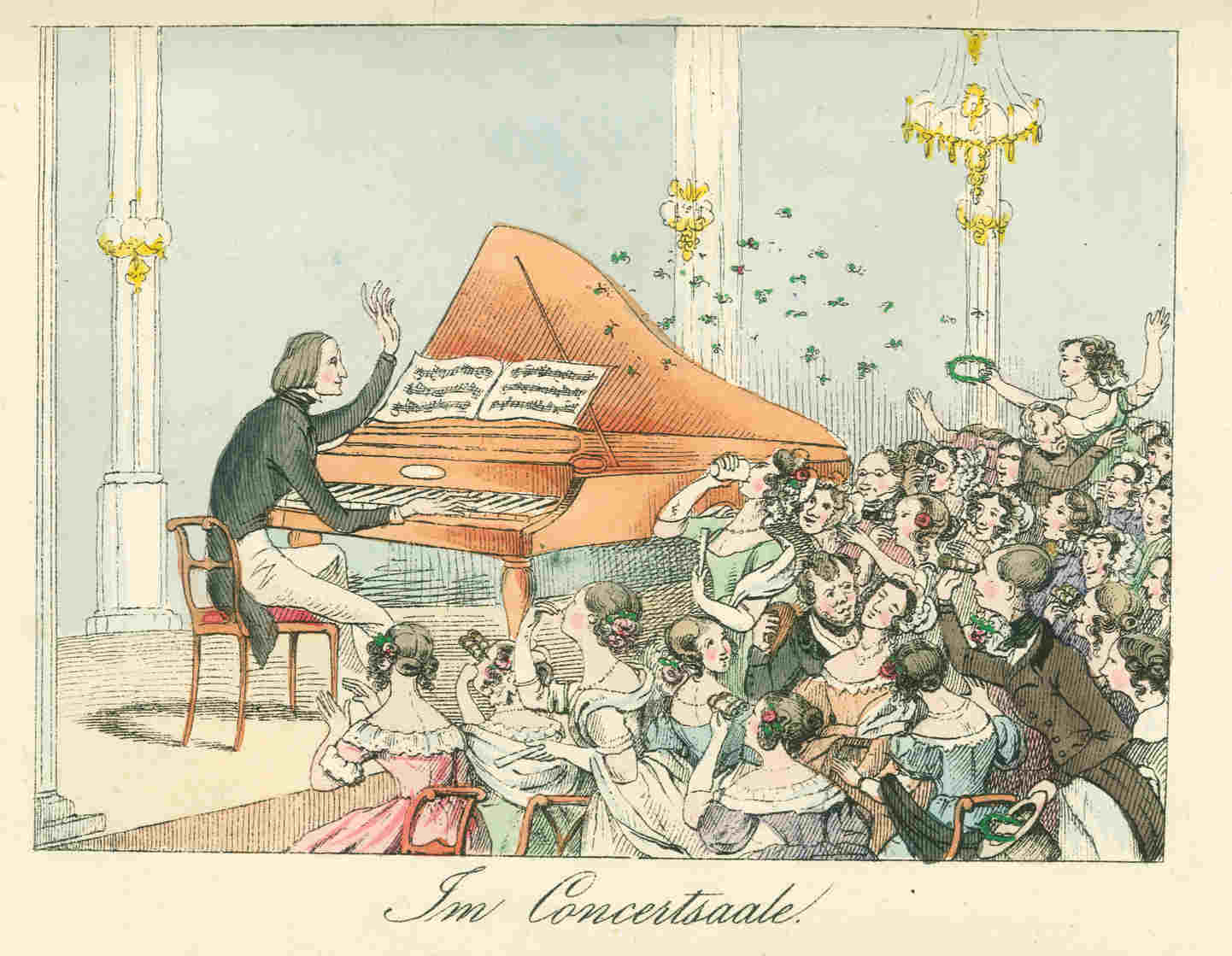 1842
Transcendental Etudes, No. 1, “Feux follets” (1830s, rev., publ. 1852)
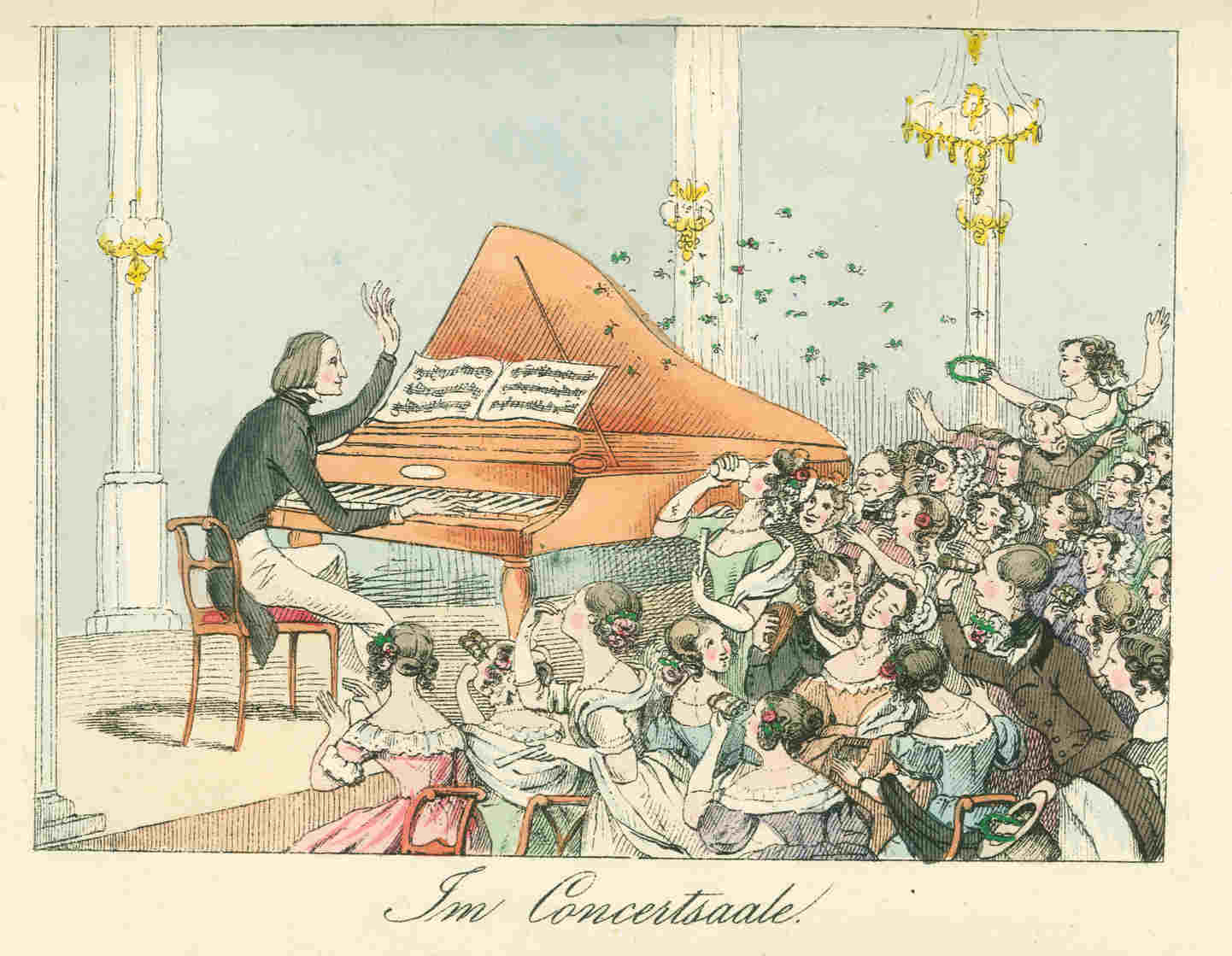 1842
Liszt: Relocates to Weimar, 1848 (Kapellmeister at Court)
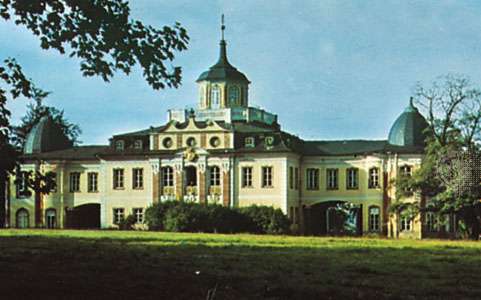 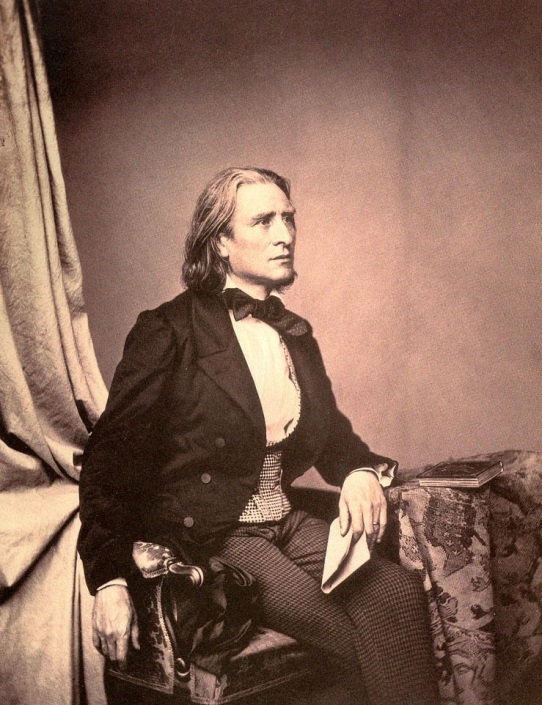 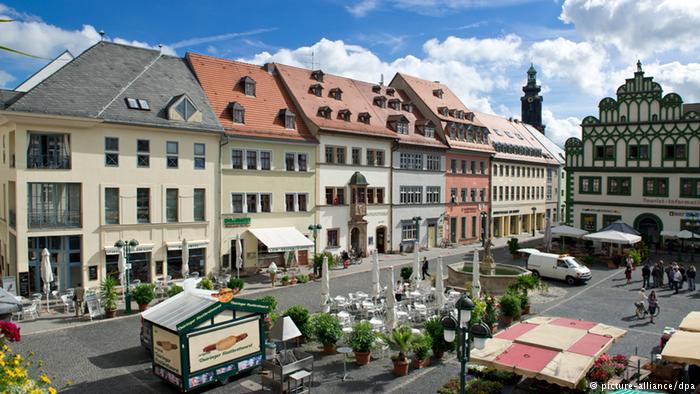 The Liszt Cult in Weimar: the Neu-Deutsche Schule (New German School)
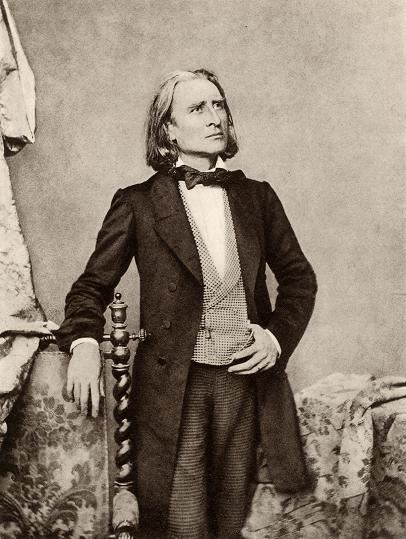 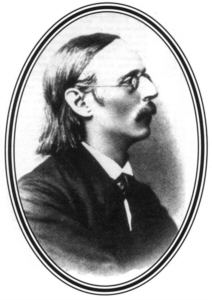 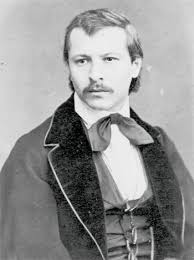 Karl Tausig
Peter Cornelius
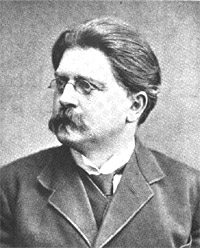 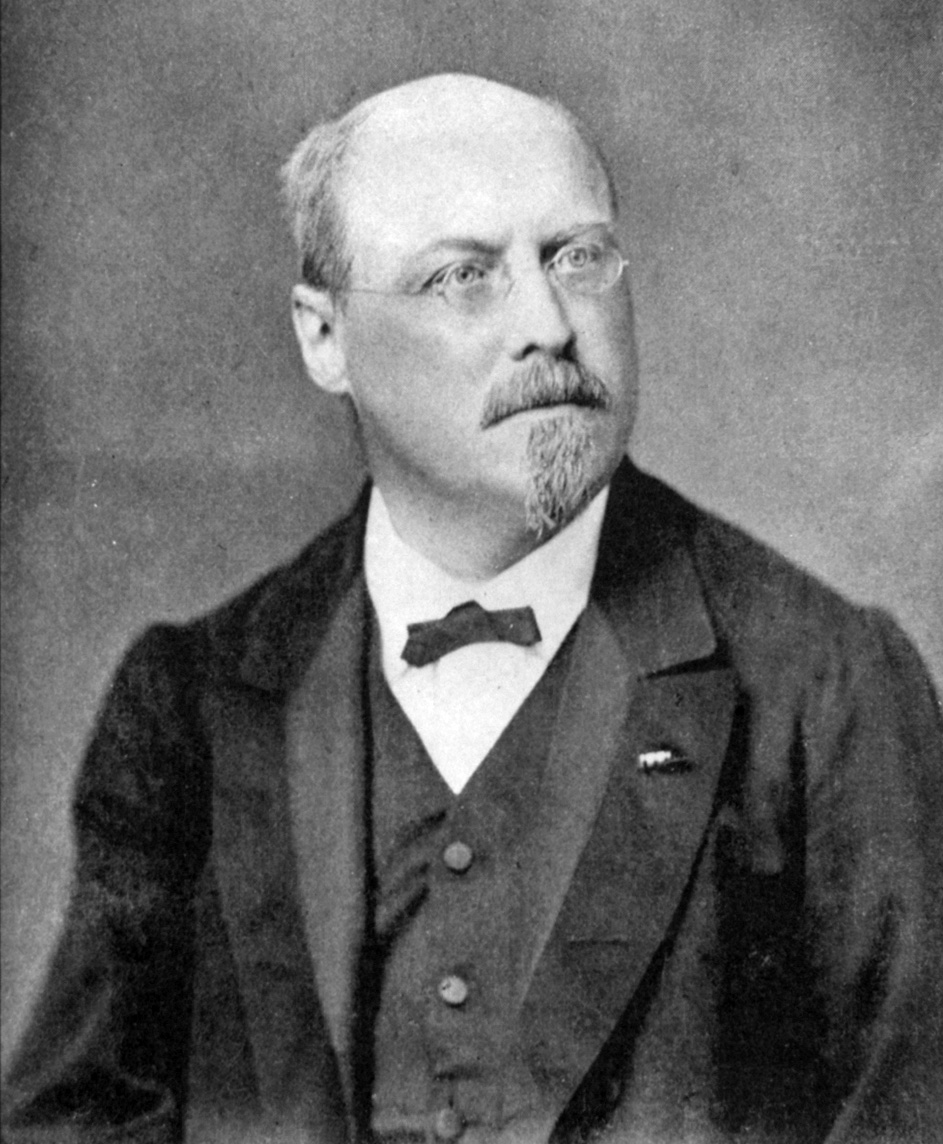 Felix Draeseke
Joachim Raff
Orchestral Program Music
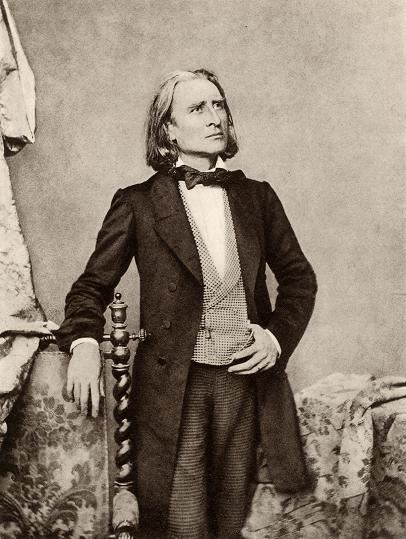 Orchestral Program Music
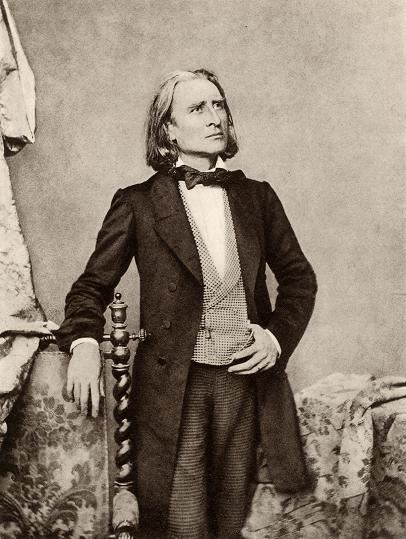 Symphonic Poem (Symphonische Dichtung):

One-movement orchestral work grounded in a poetic or literary idea (its title) with which its content and structure were closely allied
Orchestral Program Music
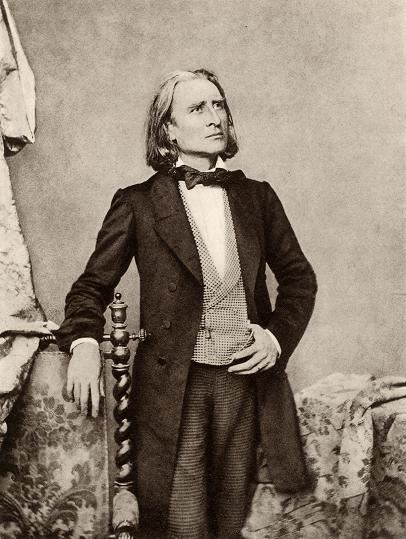 Symphonic Poem (Symphonische Dichtung):

One-movement orchestral work grounded in a poetic or literary idea (its title) with which its content and structure were closely allied, e.g.

Tasso: lamento e trionfo (1847-54)
Orchestral Program Music
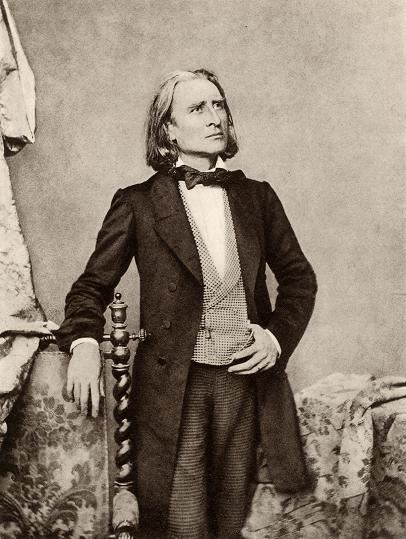 Symphonic Poem (Symphonische Dichtung):

One-movement orchestral work grounded in a poetic or literary idea (its title) with which its content and structure were closely allied, e.g.

Tasso: lamento e trionfo (1847-54)

Les préludes (1849-55)
The Genealogy of the Symphonic Poem
Opera overture with narrative implications

		Beethoven: Leonore (Fidelio)
		Weber: Der Freischütz, Euryanthe, Oberon)
		Berlioz: opera overtures (Benvenuto Cellini, etc.)

Concert overture (or overture to incidental music)
 
		Beethoven: Egmont, Coriolan, etc.
		Mendelssohn (!): Midsummer Night’s Dream (1826), 			                                Hebrides (1830, rev. 1832)
			         Calm Sea and Prosperous Voyage (1828, rev. 1834)
			         The Fair Melusine (1833-34)
			         Ruy Blas (1839)   
Berlioz: program symphony

		Symphonie fantastique (1830)
		Harold en Italie (1834)

Liszt: Symphonic poem (1850s)
Orchestral Program Music
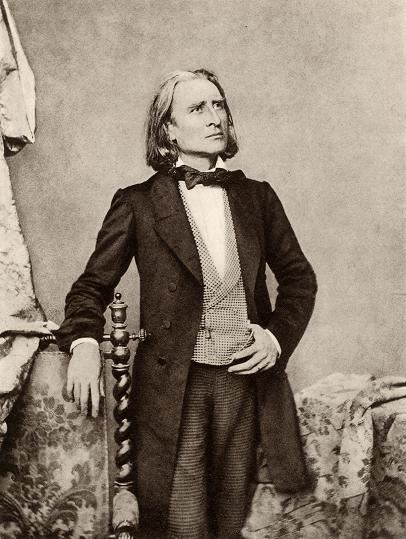 Symphonic Poem (Symphonische Dichtung):

One-movement orchestral work grounded in a poetic or literary idea (its title) with which its content and structure were closely allied, e.g.

Tasso: lamento e trionfo (1847-54)

Les préludes (1849-55)

Orpheus  (1853-54)

Prometheus (1850-55)

Mazeppa (1851-54)

Hamlet (1858)
Orchestral Program Music
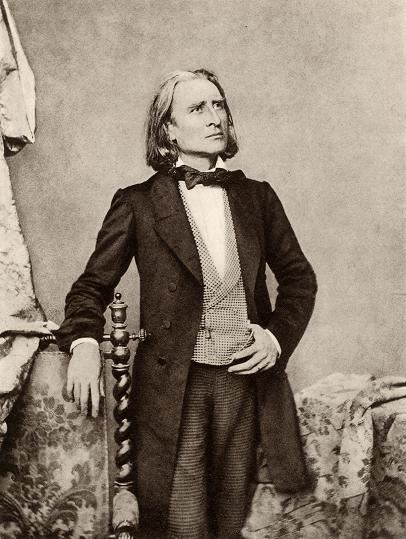 Symphonic Poem (Symphonische Dichtung):

One-movement orchestral work grounded in a poetic or literary idea (its title) with which its content and structure were closely allied, e.g.

Tasso: lamento e trionfo (1847-54)

Les préludes (1849-55)

Orpheus  (1853-54)

Prometheus (1850-55)

Mazeppa (1851-54)

Hamlet (1858)
Program Symphony:

Eine Faust-Symphonie (1856)

Eine Symphonie zu Dantes Divina Commedia (1856-57)
Aesthetic Claims of Program Music and the Symphonic Poem
(e.g., in Liszt’s manifesto, “Berlioz and His ‘Harold’ Symphony” (1855):
Aesthetic Claims of Program Music and the Symphonic Poem
(e.g., in Liszt’s manifesto, “Berlioz and His ‘Harold’ Symphony” (1855):
“Abstract” music: old-fashioned, sterile, formulaic
Aesthetic Claims of Program Music and the Symphonic Poem
(e.g., in Liszt’s manifesto, “Berlioz and His ‘Harold’ Symphony” (1855):
“Abstract” music: old-fashioned, sterile, formulaic

Non-programmatic music: no fixed meaning; puzzles the listener
Aesthetic Claims of Program Music and the Symphonic Poem
(e.g., in Liszt’s manifesto, “Berlioz and His ‘Harold’ Symphony” (1855):
“Abstract” music: old-fashioned, sterile, formulaic

Non-programmatic music: no fixed meaning; puzzles the listener

Verbal programs (and titles) help to anchor the poetic meaning for the listener
Aesthetic Claims of Program Music and the Symphonic Poem
(e.g., in Liszt’s manifesto, “Berlioz and His ‘Harold’ Symphony” (1855):
“Abstract” music: old-fashioned, sterile, formulaic

Non-programmatic music: no fixed meaning; puzzles the listener

Verbal programs (and titles) help to anchor the poetic meaning for the listener

Extramusical, poetic ideas are paramount and must themselves generate the musical form (instead of being bound to traditional forms)
Aesthetic Claims of Program Music and the Symphonic Poem
(e.g., in Liszt’s manifesto, “Berlioz and His ‘Harold’ Symphony” (1855):
“Abstract” music: old-fashioned, sterile, formulaic

Non-programmatic music: no fixed meaning; puzzles the listener

Verbal programs (and titles) help to anchor the poetic meaning for the listener

Extramusical, poetic ideas are paramount and must themselves generate the musical form (instead of being bound to traditional forms)

Thus: “new ideas demand new forms” (Richard Strauss’s formulation)
Aesthetic Claims of Program Music and the Symphonic Poem
(e.g., in Liszt’s manifesto, “Berlioz and His ‘Harold’ Symphony” (1855):
“Abstract” music: old-fashioned, sterile, formulaic

Non-programmatic music: no fixed meaning; puzzles the listener

Verbal programs (and titles) help to anchor the poetic meaning for the listener

Extramusical, poetic ideas are paramount and must themselves generate the musical form (instead of being bound to traditional forms)

Thus: “new ideas demand new forms” (Richard Strauss’s formulation)
= liberation from the merely conventional traditions of the established
   musical forms (encouraging much freer treatments, etc.)
Thus: “progress” is carried only by “the music of the future”
Thus: “progress” is carried only by “the music of the future”
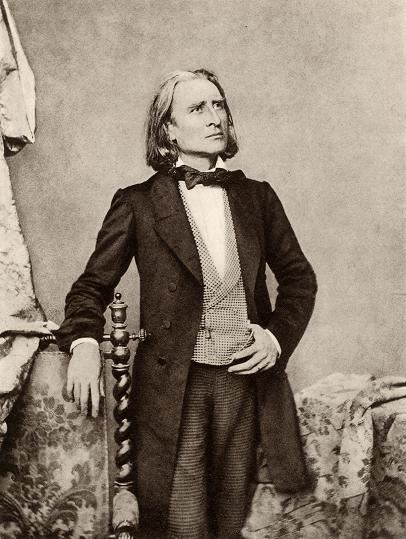 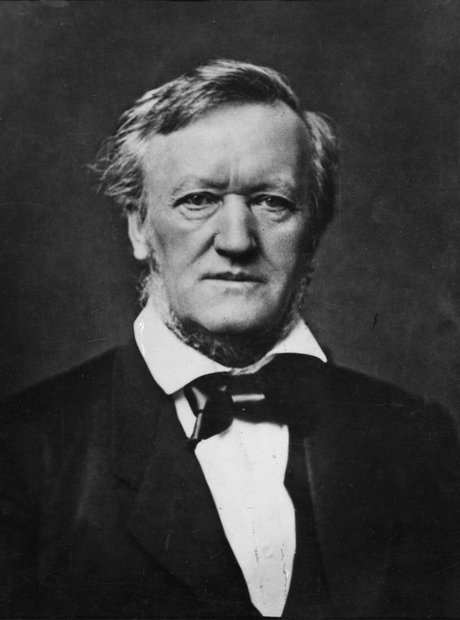 Symphonic Poem (Liszt)
Program Symphony
Music Drama (Wagner)
The Liszt Cult in Weimar: the Neu-Deutsche Schule (New German School)
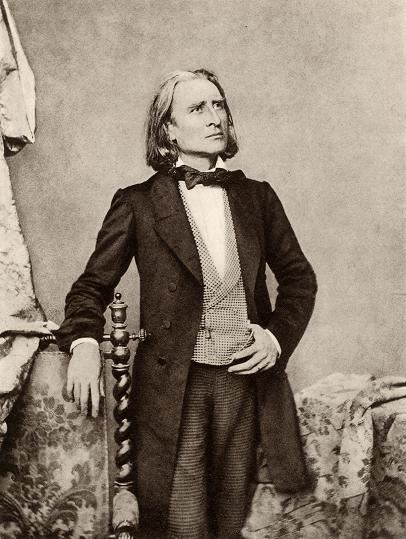 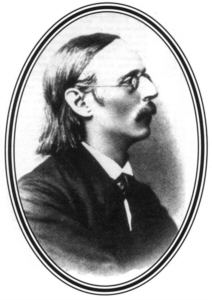 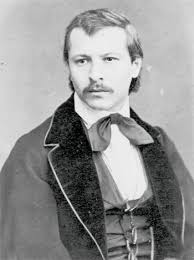 Karl Tausig
Peter Cornelius
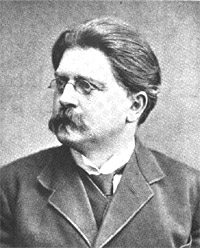 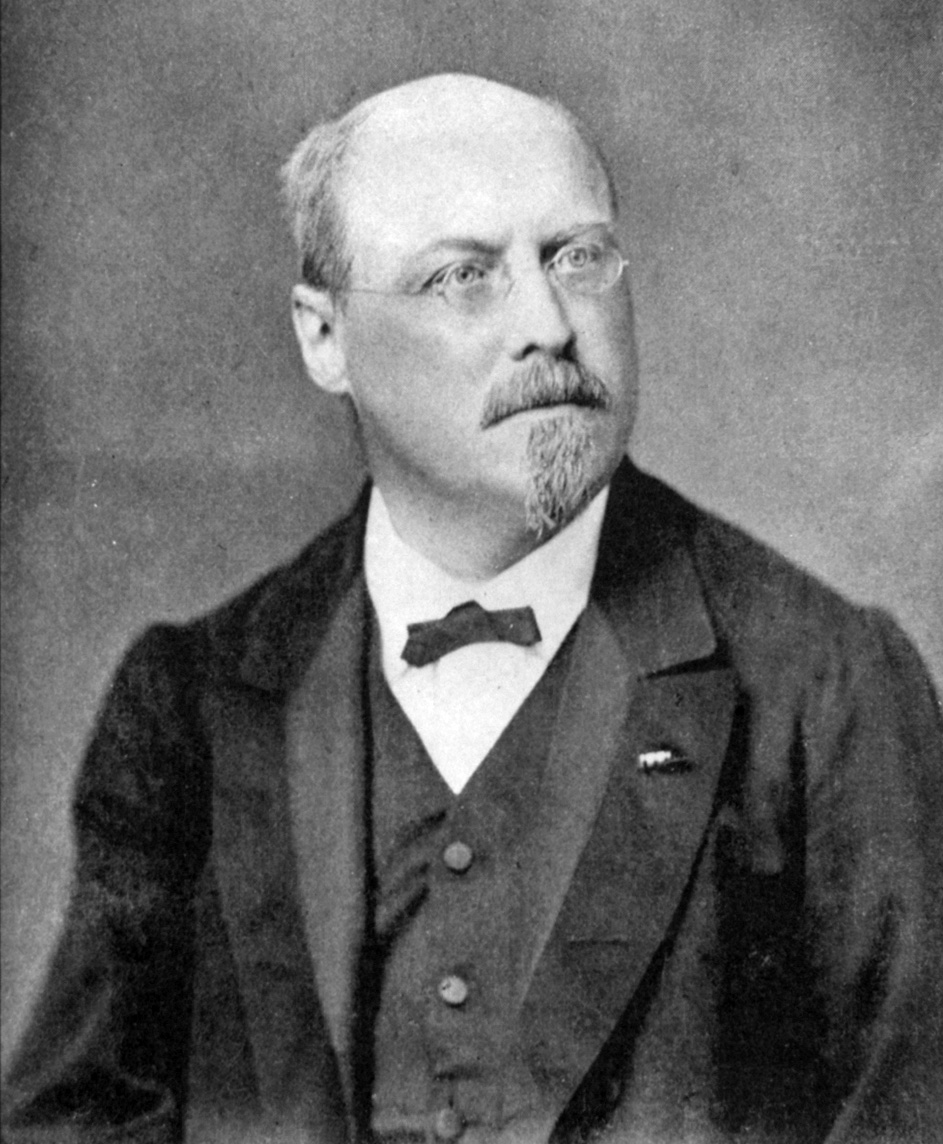 Felix Draeseke
Joachim Raff
The Liszt Cult in Weimar: the Neu-Deutsche Schule (New German School)
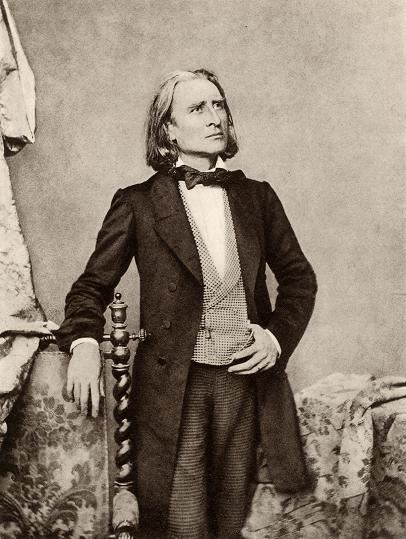 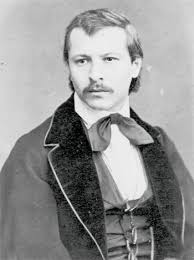 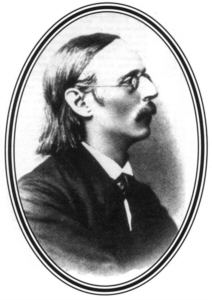 Karl Tausig
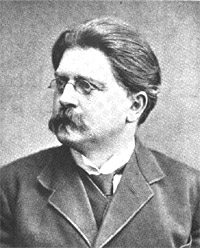 Peter Cornelius
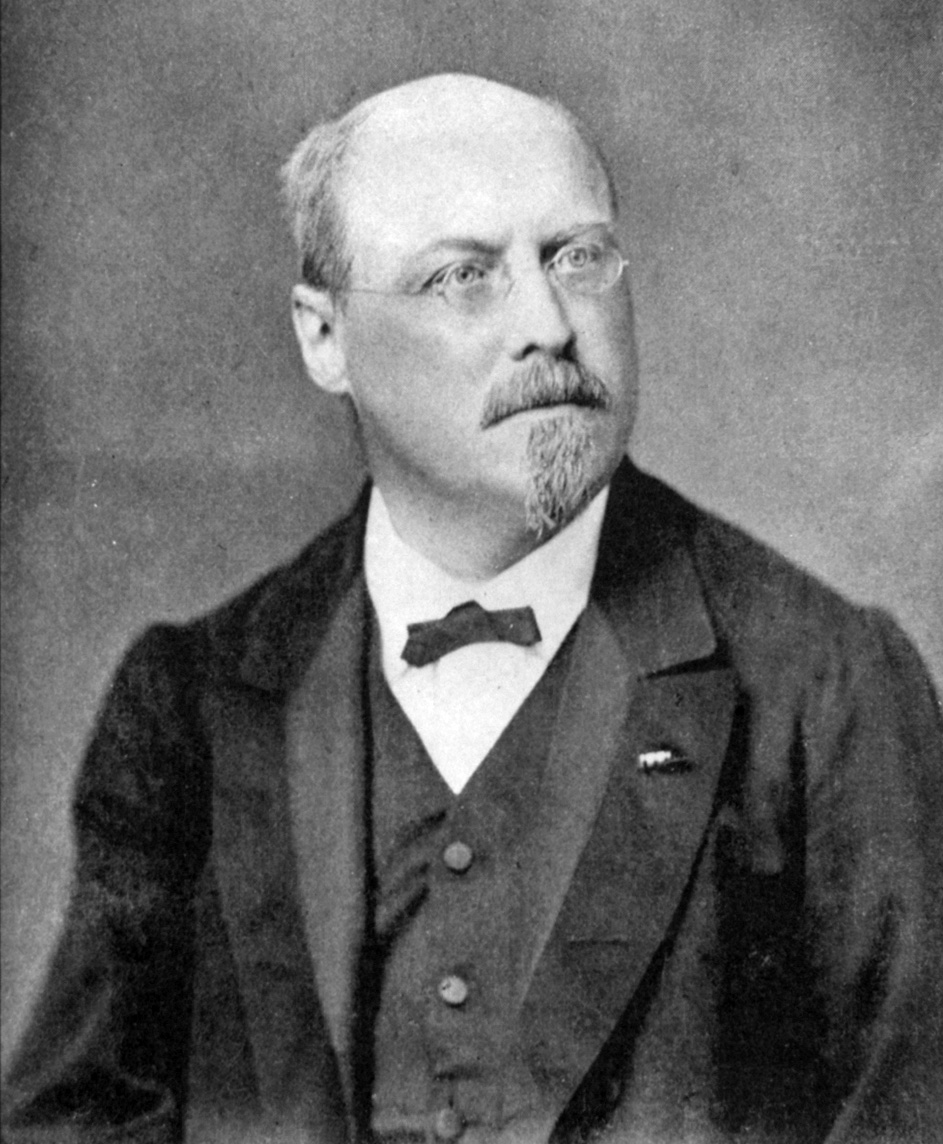 Felix Draeseke
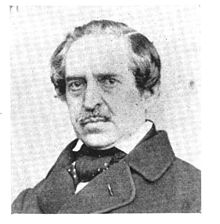 Joachim Raff
Franz Brendel
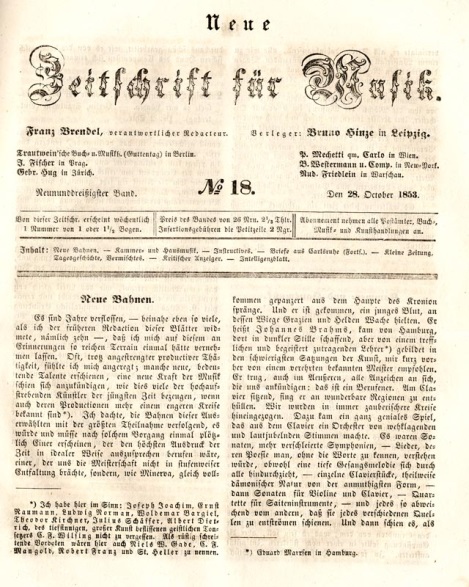 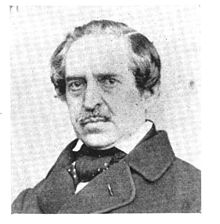 Franz Brendel (succeeds Schumann 
as editor of the Neue Zeitschrift für Musik, 1845)
The Liszt Cult in Weimar: the Neu-Deutsche Schule (New German School)
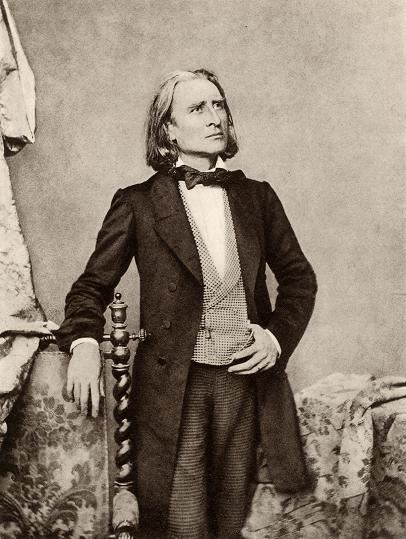 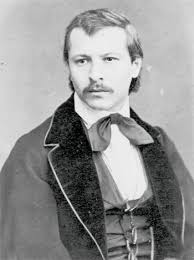 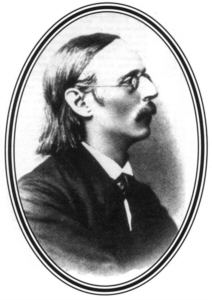 Karl Tausig
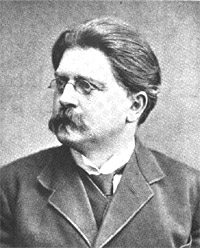 Peter Cornelius
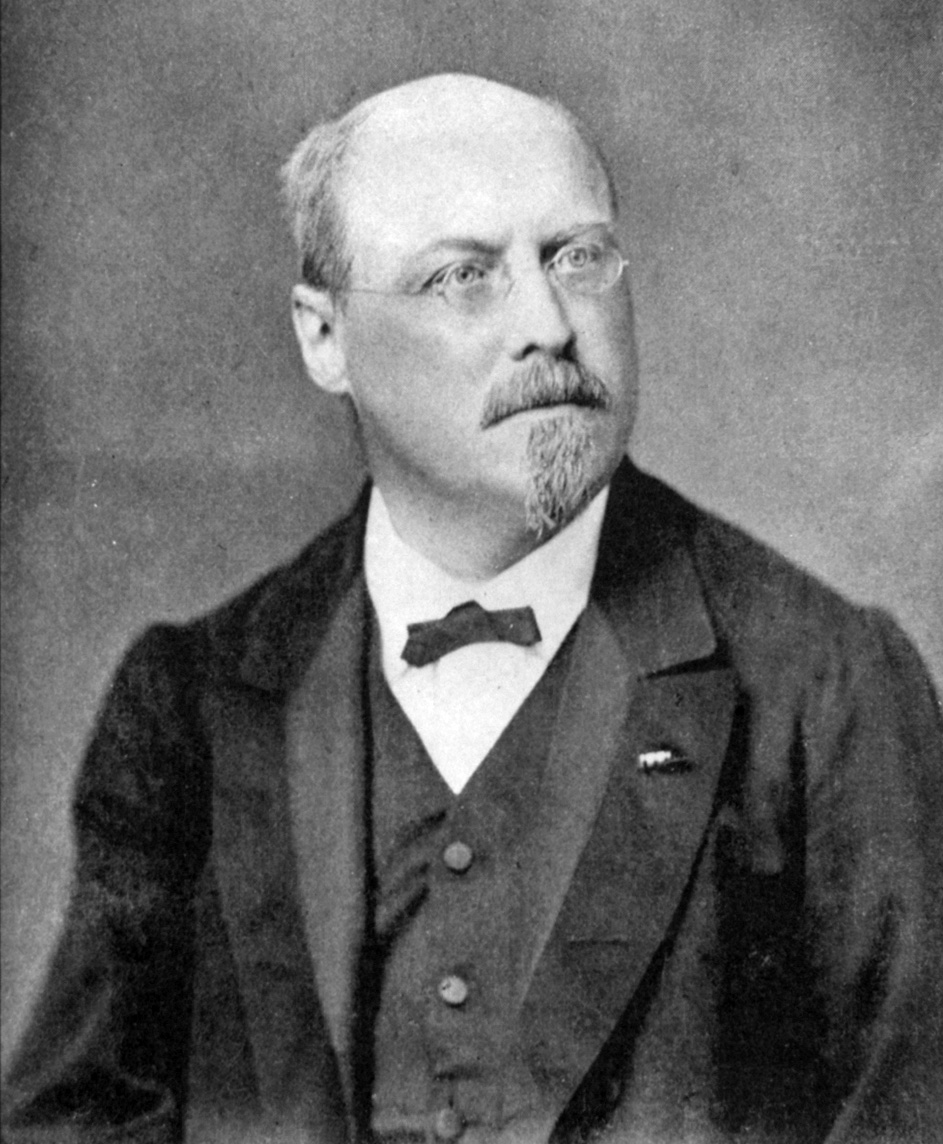 Felix Draeseke
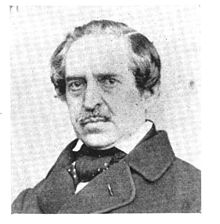 Joachim Raff
Franz Brendel
The “Brahms Circle,” later 1850s onward—
centered around:
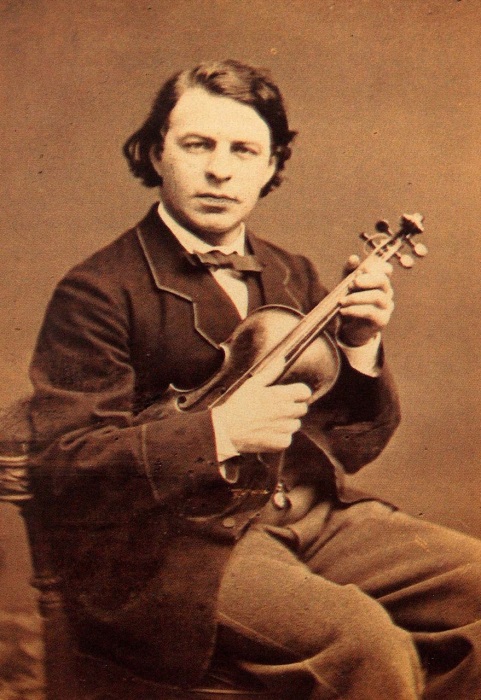 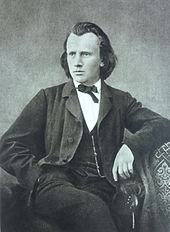 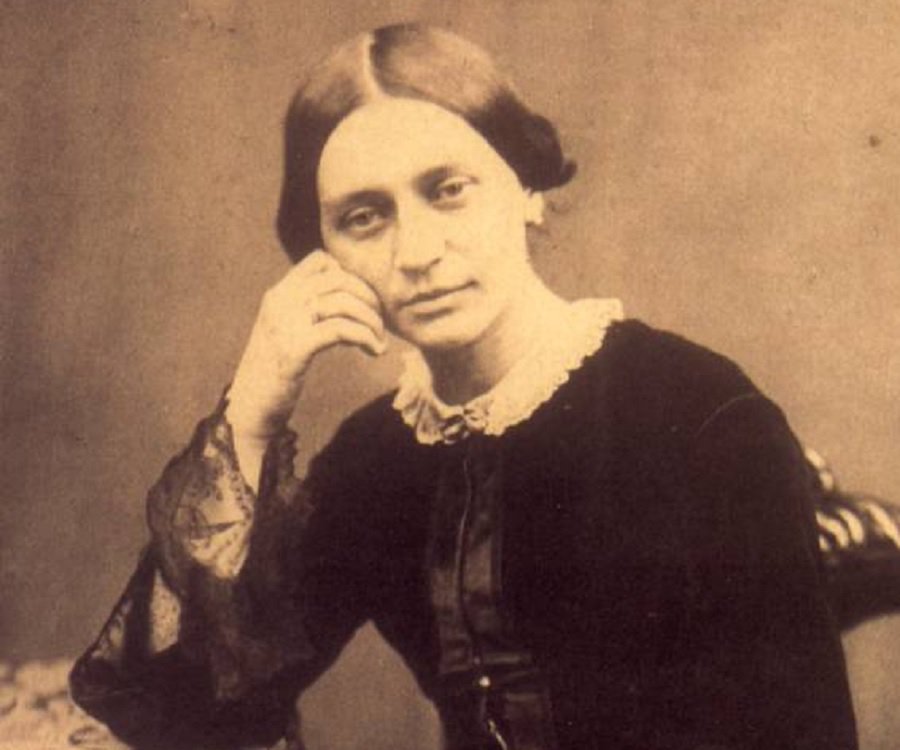 Joseph Joachim
Clara (Wieck) Schumann (1819-96)
Johannes Brahms (1833-97)
The Brahms Circle and the Conservative Position (late 1850s onward)
The Brahms Circle and the Conservative Position (late 1850s onward)
Fundamentally a moral position: we are the pure remnant, the last of the real artists, struggling against a musical age lapsing into cheap, tawdry decline
The Brahms Circle and the Conservative Position (late 1850s onward)
Fundamentally a moral position: we are the pure remnant, the last of the real artists, struggling against a musical age lapsing into cheap, tawdry decline

Contemptuous dismissal of displays of flashy virtuosity, shallow publicity, cultish fads or fashions, commercialism, personal display
The Brahms Circle and the Conservative Position (late 1850s onward)
Fundamentally a moral position: we are the pure remnant, the last of the real artists, struggling against a musical age lapsing into cheap, tawdry decline

Contemptuous dismissal of displays of flashy virtuosity, shallow publicity, cultish fads or fashions, commercialism, personal display

Thus: contra “program music” and “music of the future” (Liszt, Wagner)
The Brahms Circle and the Conservative Position (late 1850s onward)
Fundamentally a moral position: we are the pure remnant, the last of the real artists, struggling against a musical age lapsing into cheap, tawdry decline

Contemptuous dismissal of displays of flashy virtuosity, shallow publicity, cultish fads or fashions, commercialism, personal display

Thus: contra “program music” and “music of the future” (Liszt, Wagner)

A “moral/aesthetic” high-reverence for past Austro-Germanic masters (with Beethoven at the center)—an effort to remain true to past works (Werktreue) and the emerging “canon” of (usually Germanic) masterworks.
The Brahms Circle and the Conservative Position (late 1850s onward)
Fundamentally a moral position: we are the pure remnant, the last of the real artists, struggling against a musical age lapsing into cheap, tawdry decline

Contemptuous dismissal of displays of flashy virtuosity, shallow publicity, cultish fads or fashions, commercialism, personal display

Thus: contra “program music” and “music of the future” (Liszt, Wagner)

A “moral/aesthetic” high-reverence for past Austro-Germanic masters (with Beethoven at the center)—an effort to remain true to past works (Werktreue) and the emerging “canon” of (usually Germanic) masterworks.

Consolidation and sustaining of the “abstract,” non-programmatic tradition (sonatas, chamber music, concertos,  etc.)
The Brahms Circle and the Conservative Position (late 1850s onward)
Fundamentally a moral position: we are the pure remnant, the last of the real artists, struggling against a musical age lapsing into cheap, tawdry decline

Contemptuous dismissal of displays of flashy virtuosity, shallow publicity, cultish fads or fashions, commercialism, personal display

Thus: contra “program music” and “music of the future” (Liszt, Wagner)

A “moral/aesthetic” high-reverence for past Austro-Germanic masters (with Beethoven at the center)—an effort to remain true to past works (Werktreue) and the emerging “canon” of (usually Germanic) masterworks.

Consolidation and sustaining of the “abstract,” non-programmatic tradition (sonatas, chamber music, concertos,  etc.)

More cautious, reserved in style, structure, form, orchestration
The Brahms Circle and the Conservative Position (late 1850s onward)
Fundamentally a moral position: we are the pure remnant, the last of the real artists, struggling against a musical age lapsing into cheap, tawdry decline

Contemptuous dismissal of displays of flashy virtuosity, shallow publicity, cultish fads or fashions, commercialism, personal display

Thus: contra “program music” and “music of the future” (Liszt, Wagner)

A “moral/aesthetic” high-reverence for past Austro-Germanic masters (with Beethoven at the center)—an effort to remain true to past works (Werktreue) and the emerging “canon” of (usually Germanic) masterworks.

Consolidation and sustaining of the “abstract,” non-programmatic tradition (sonatas, chamber music, concertos,  etc.)

More cautious, reserved in style, structure, form, orchestration

“Historicist” flavor—music self-consciously in dialogue with a growing “standard repertory” or canon (Bach, Haydn, Mozart, Beethoven, Schumann, Brahms,. . . .)
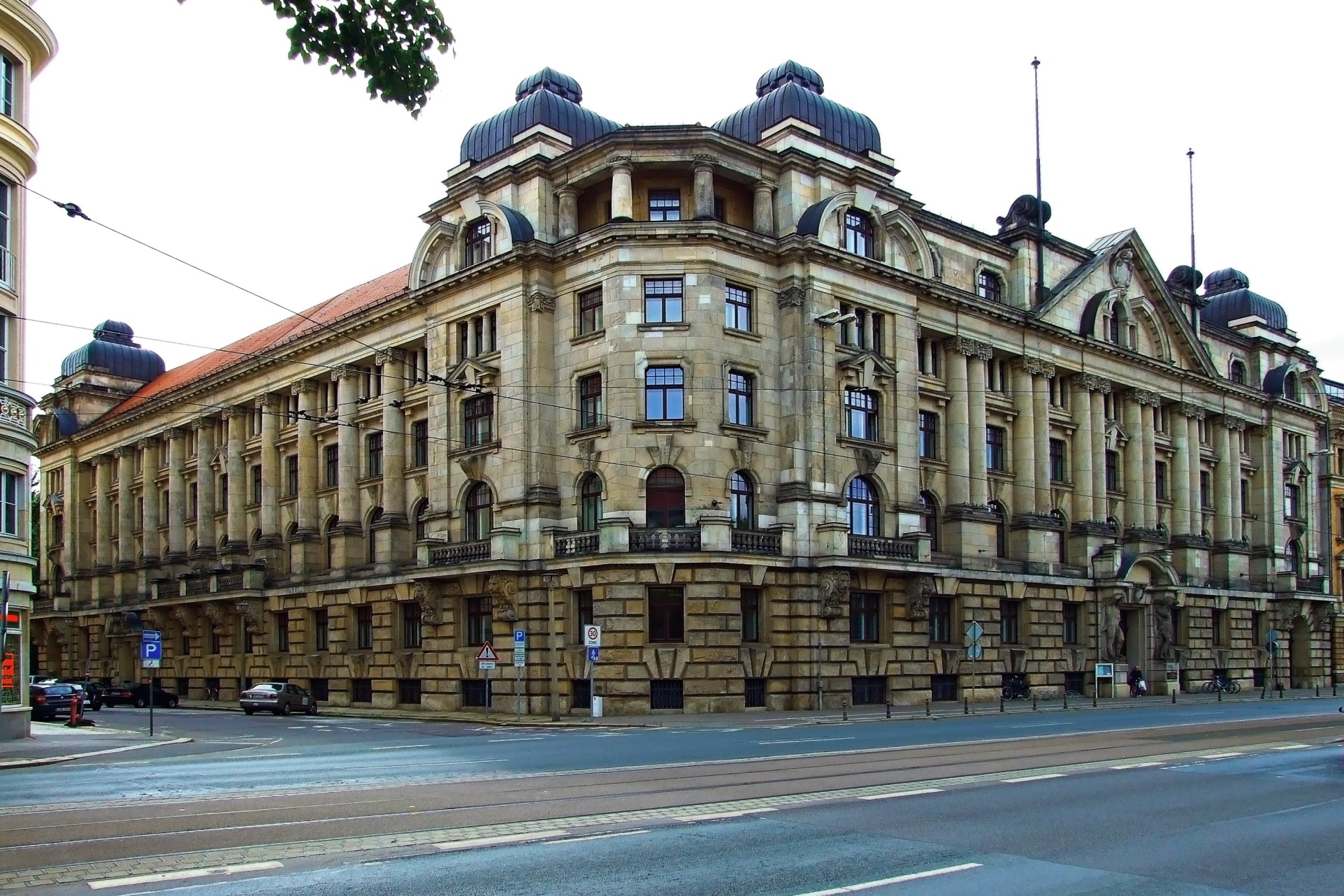 Leipzig Conservatory (founded, Mendelssohn, 1843)
The “Brahms Circle,” later 1850s onward—
centered around:
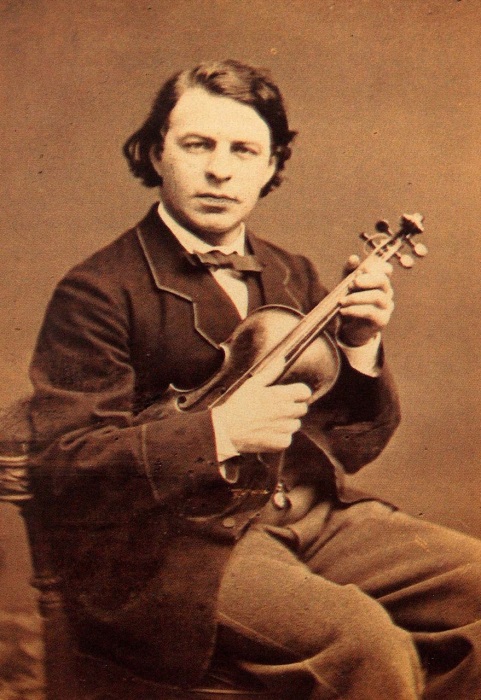 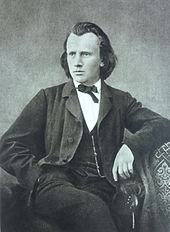 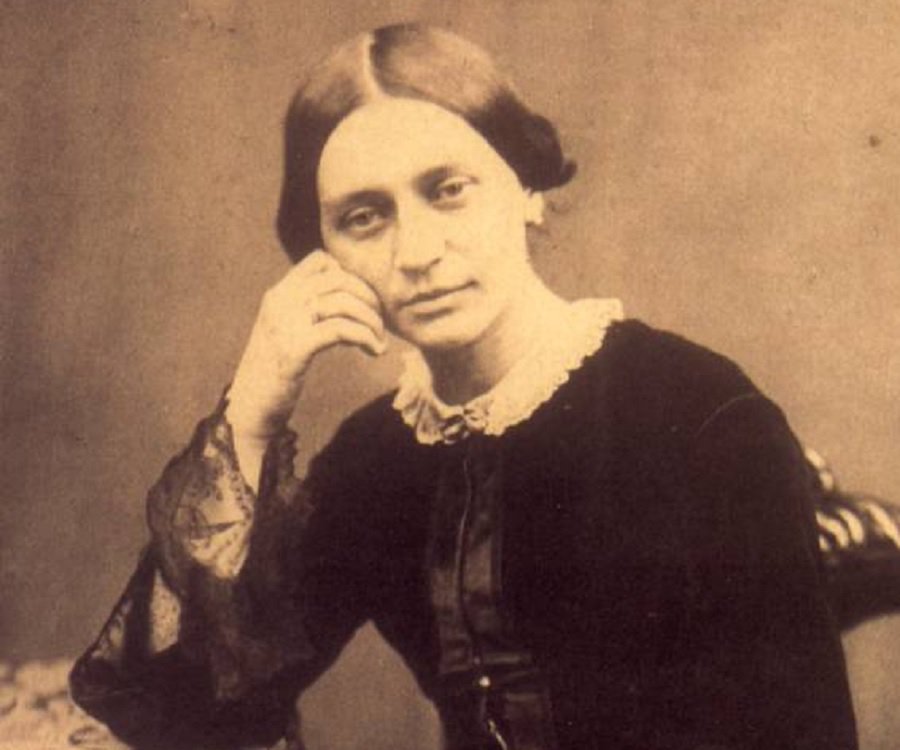 Joseph Joachim
Clara (Wieck) Schumann (1819-96)
Johannes Brahms (1833-97)
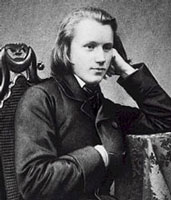 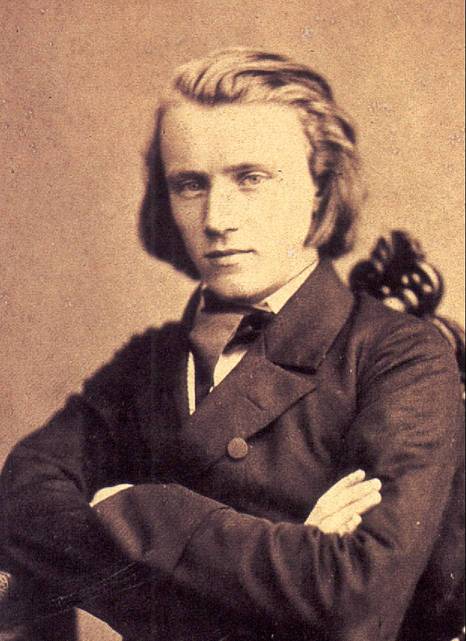 Early 1850s: Young “Brahms the Unknown”
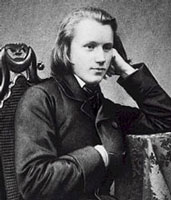 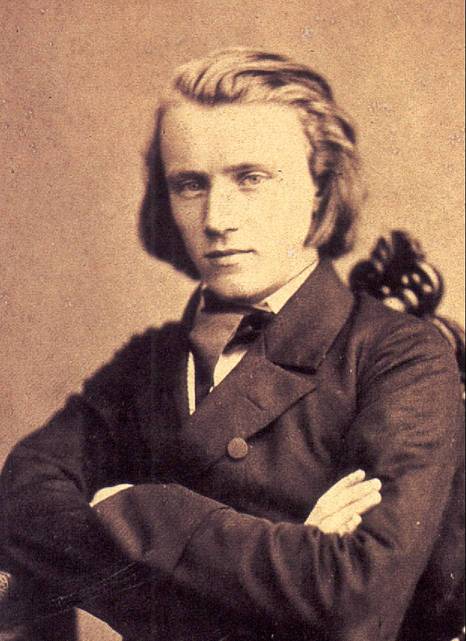 1853
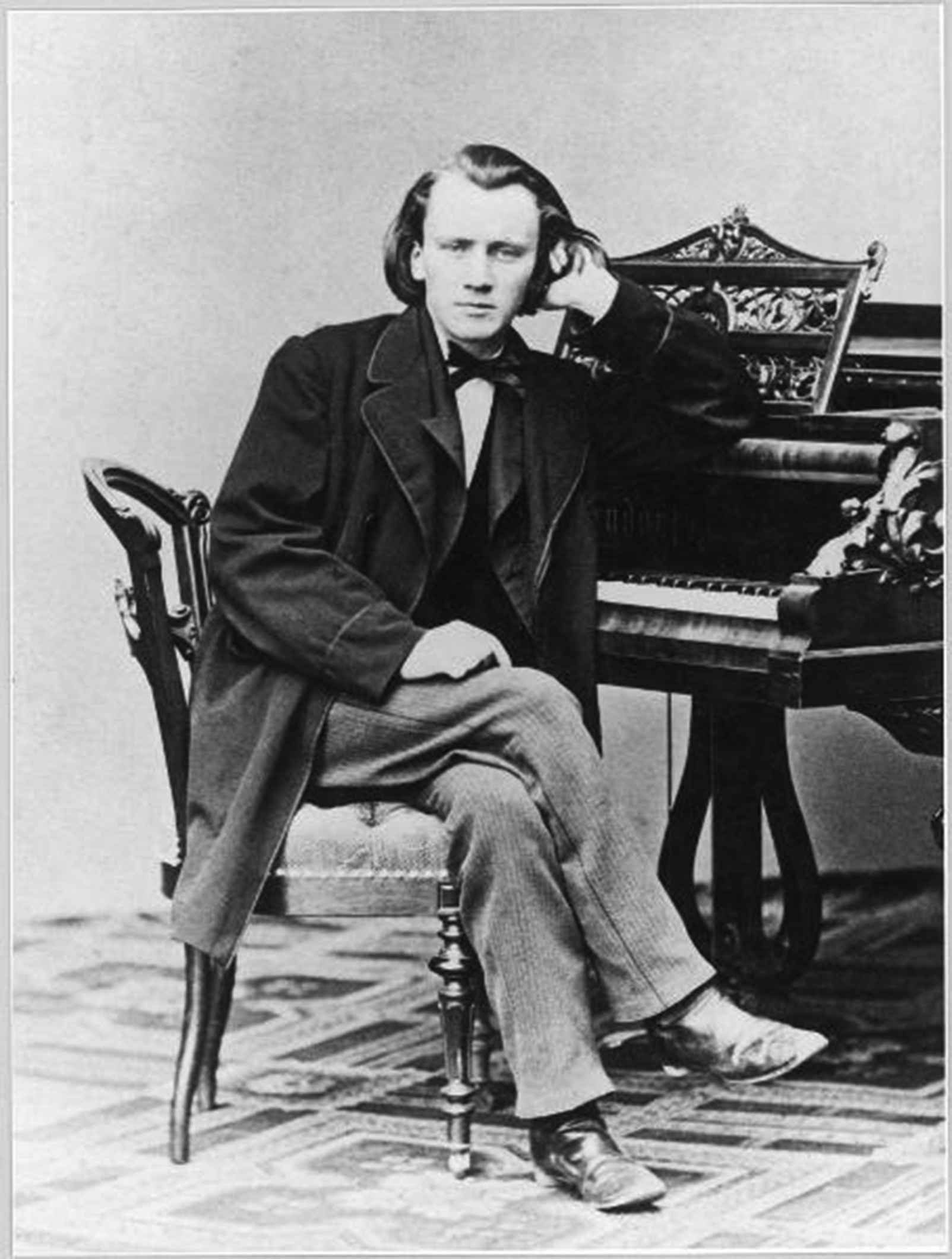 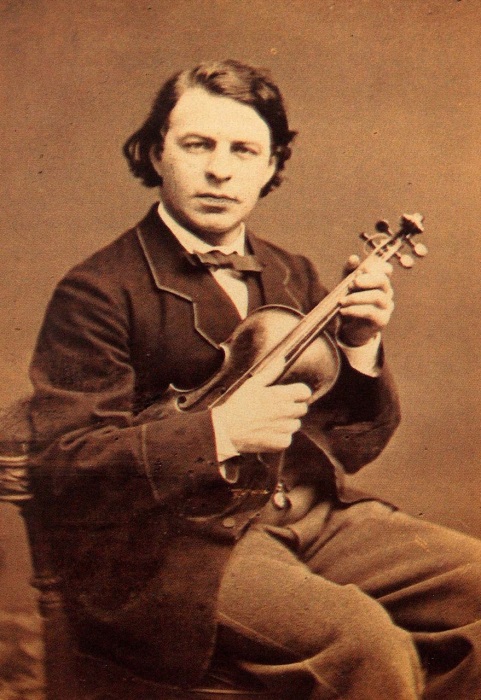 Johannes Brahms (1833-97)
Joseph Joachim (1831-1907)
1853
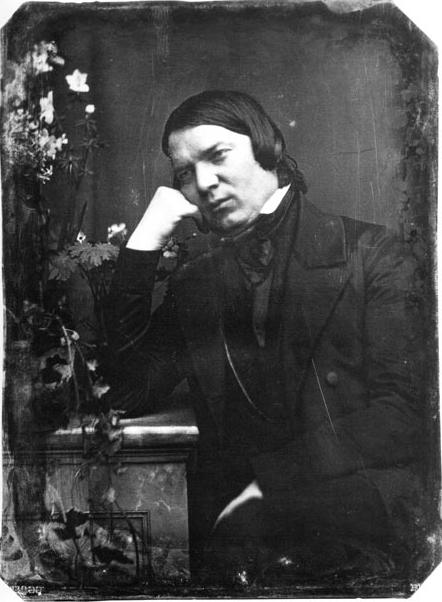 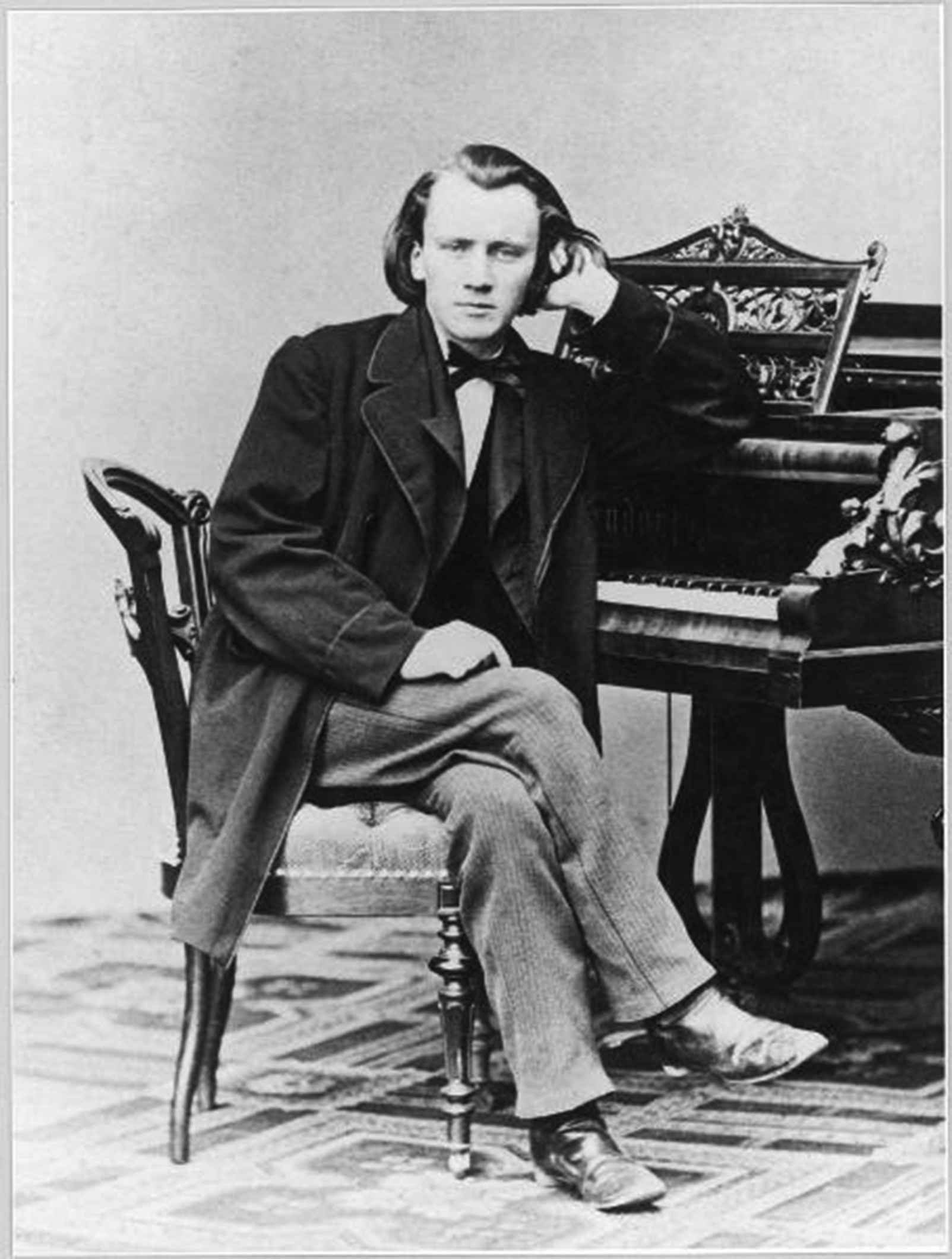 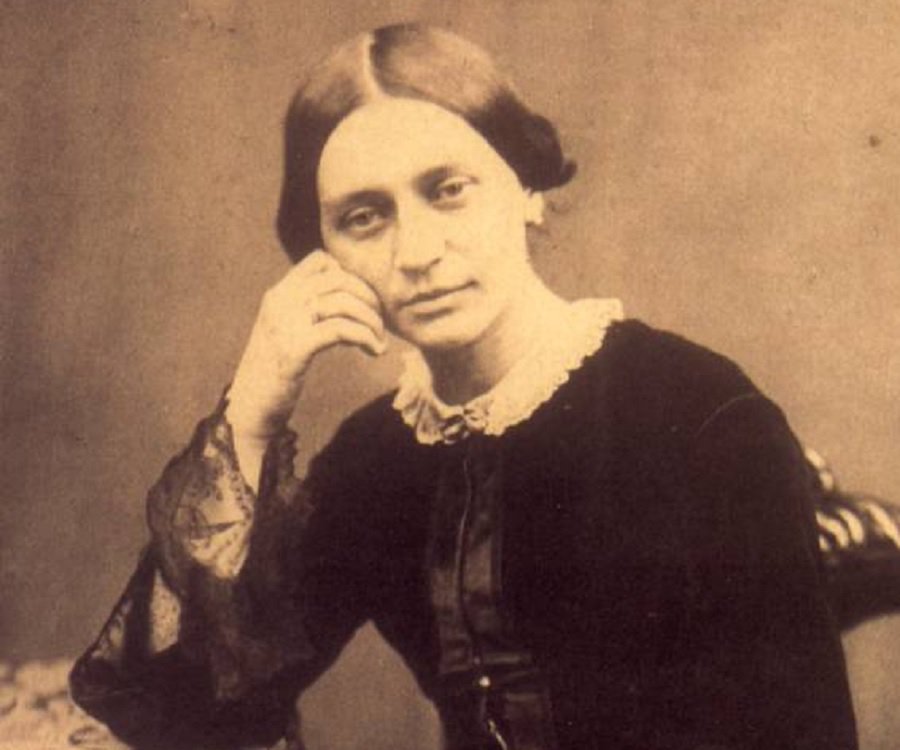 Clara (Wieck) Schumann (1819-96)
Robert Schumann (1810-56)
Johannes Brahms (1833-97)

(“the unknown”)
October 1853
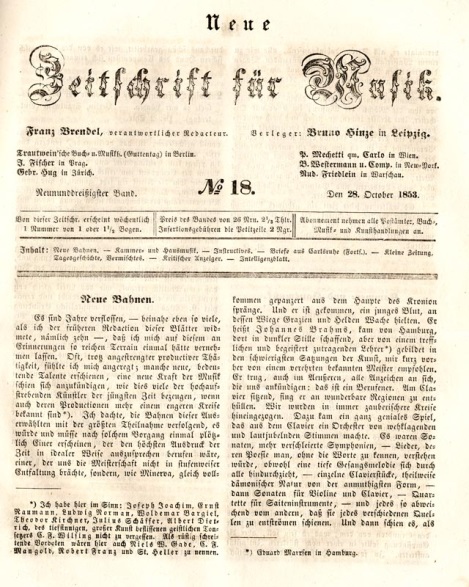 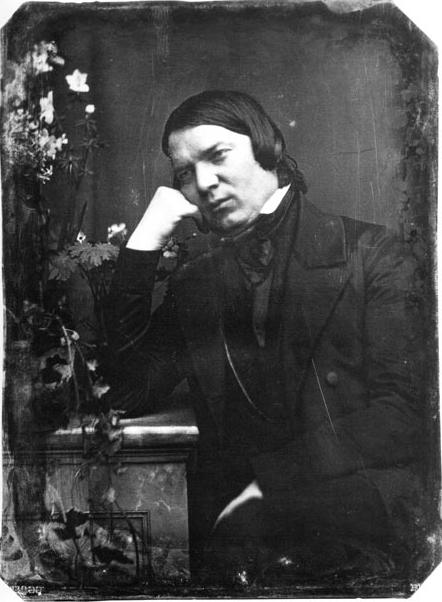 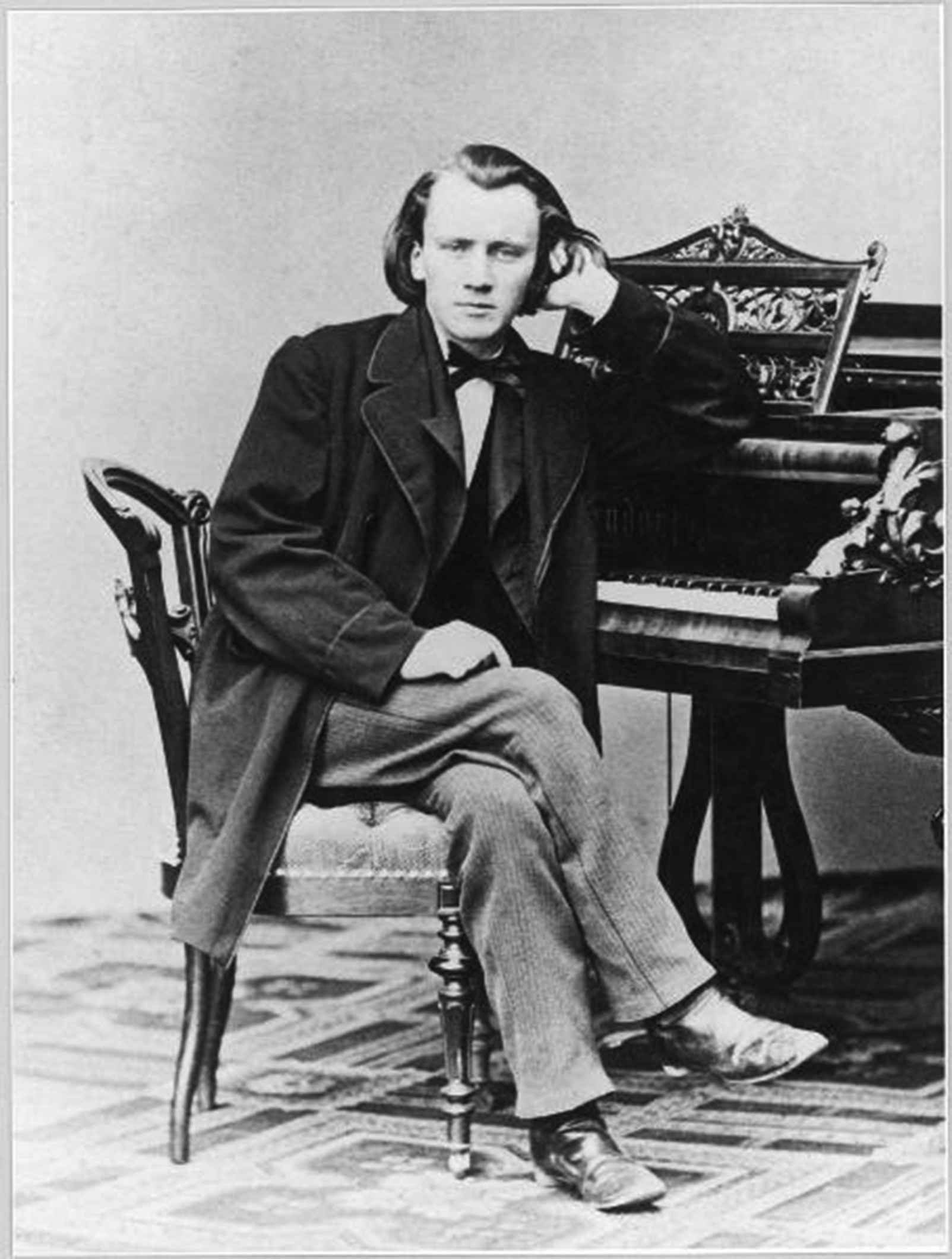 Johannes Brahms (1833-97)
Robert Schumann (1810-56)
“Neue Bahnen” (“New Paths”)
October 1853
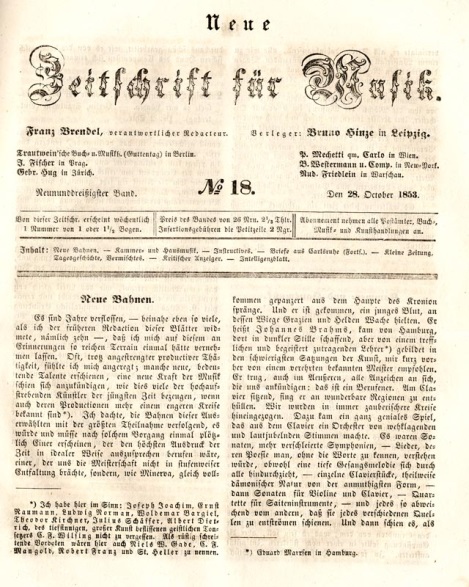 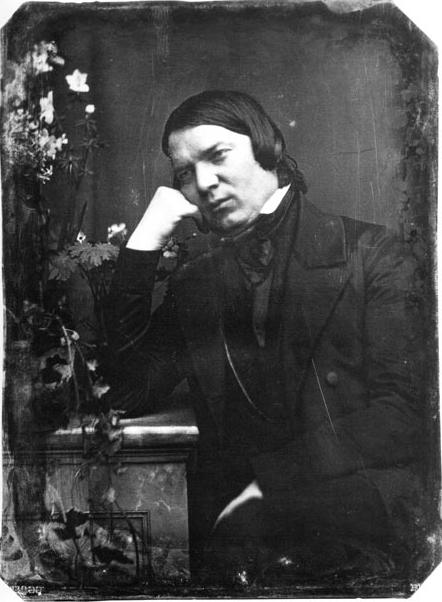 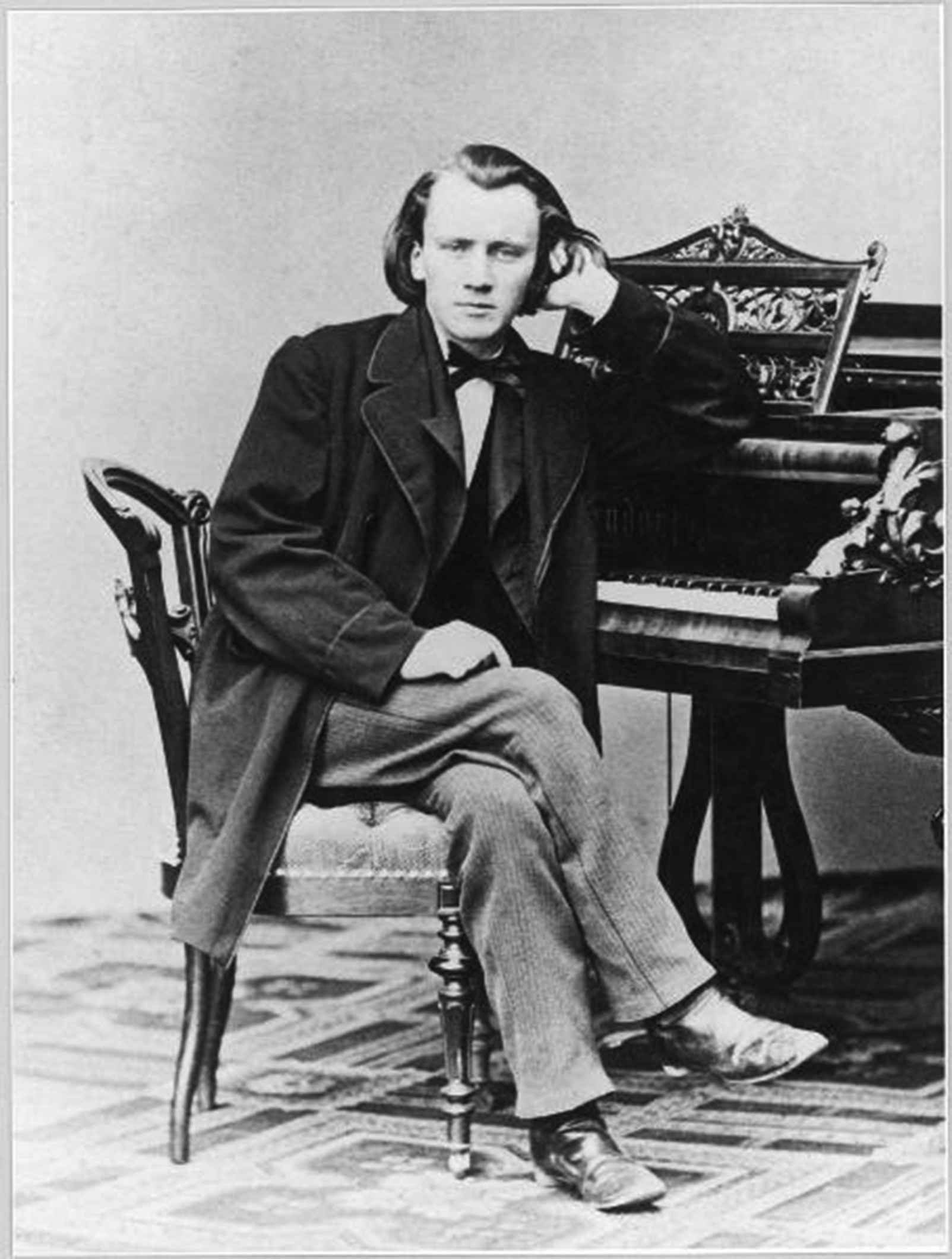 Johannes Brahms (1833-97)
Robert Schumann (1810-56)
“Neue Bahnen” (“New Paths”)
Piano Sonata in C, op. 1 (late 1853)
The Split: August 1857
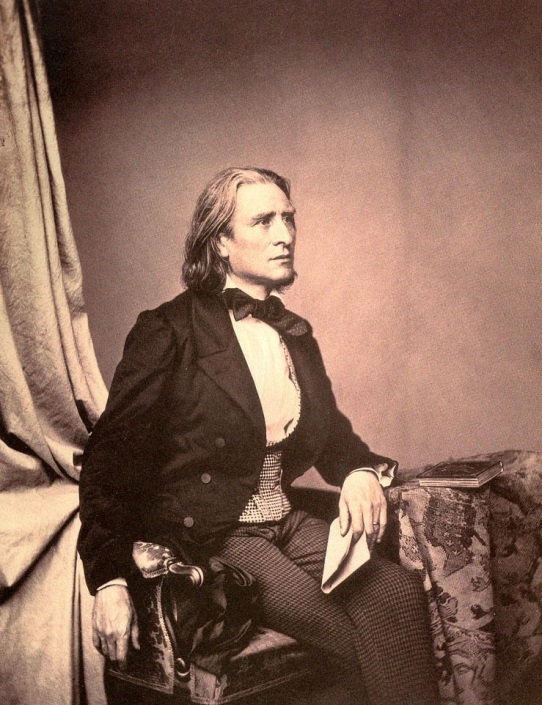 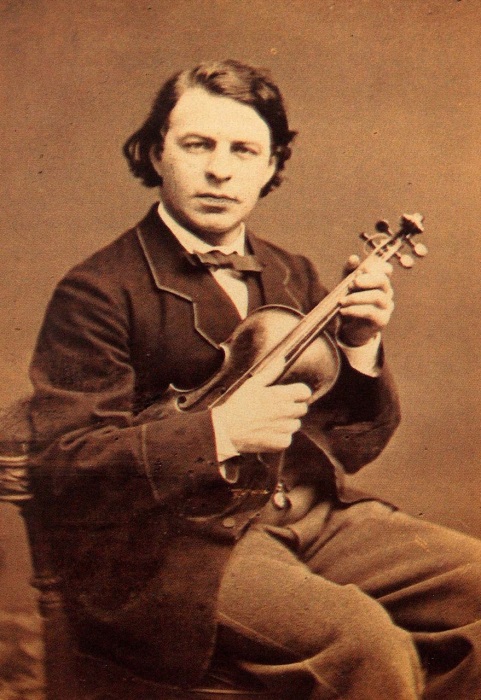 Joseph Joachim (1831-1907)
Franz Liszt (1811-86)
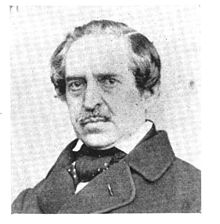 Increasing Tensions, 1859:


Franz Brendel (Neue Zeitschrift) coins the term Neu-Deutsche Schule 
      (New German School) in praise of 
      Liszt’s Weimar Circle
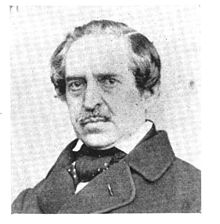 Increasing Tensions, 1859:


Franz Brendel (Neue Zeitschrift) coins the term Neu-Deutsche Schule 
      (New German School) in praise of 
      Liszt’s Weimar Circle








Brahms’s musical manifesto-by-example contra the Lisztians: 
      Piano Concerto No. 1 in D Minor
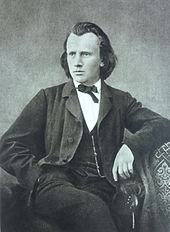 1859 Premiere
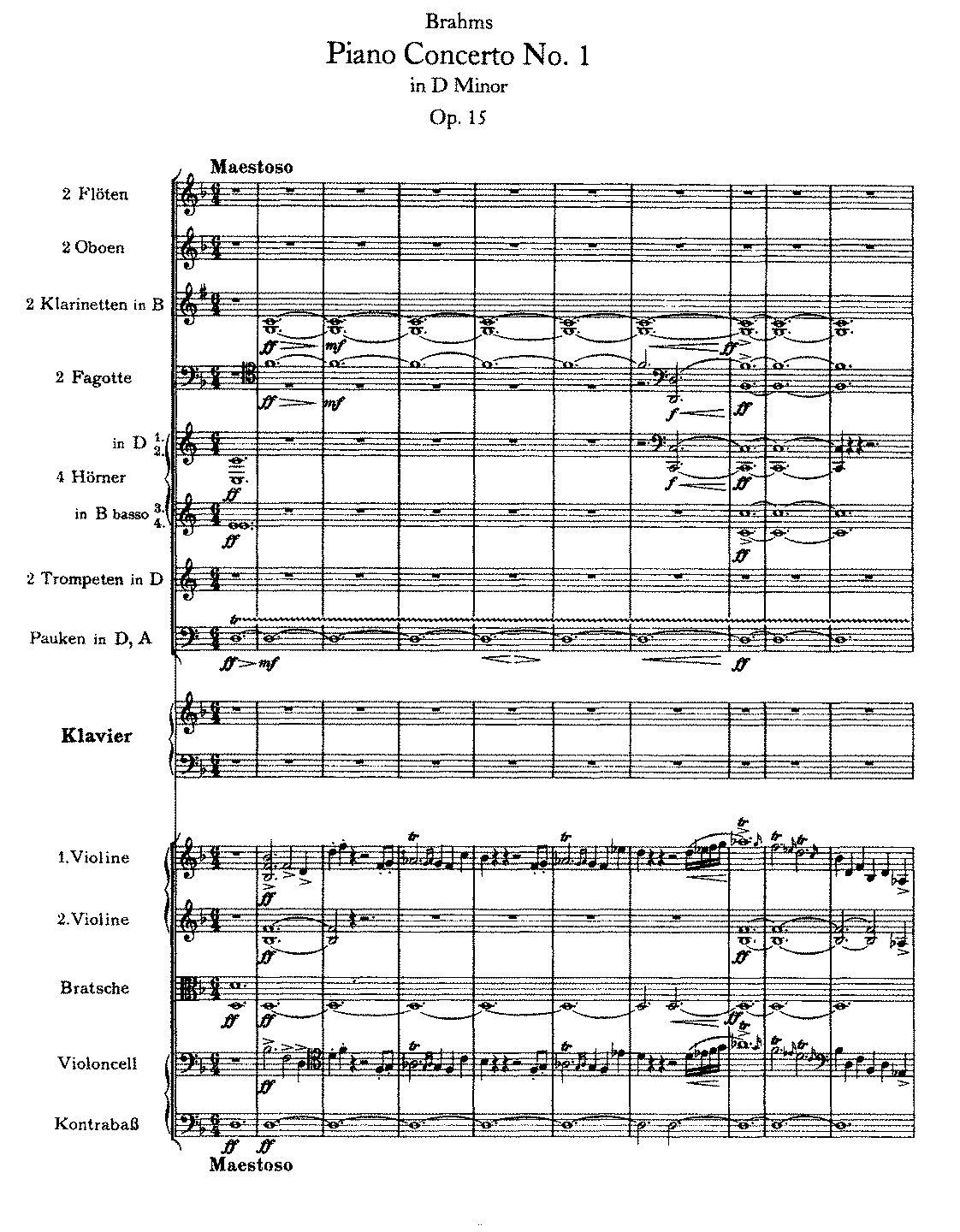 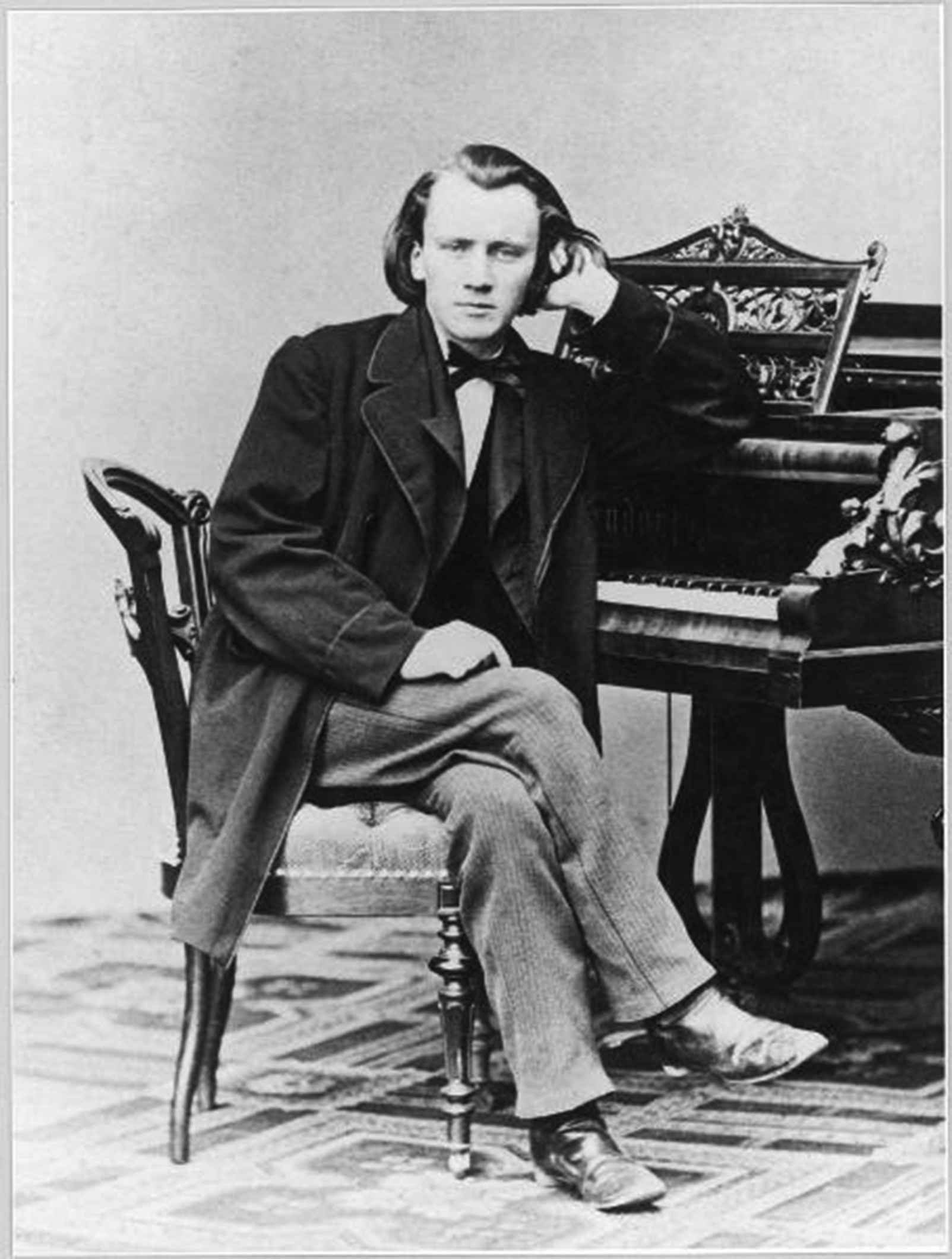 The Split—Doubling Down: Brahms, Joachim, and Others: 
Manifesto Published in the Echo (Berlin, 1860)
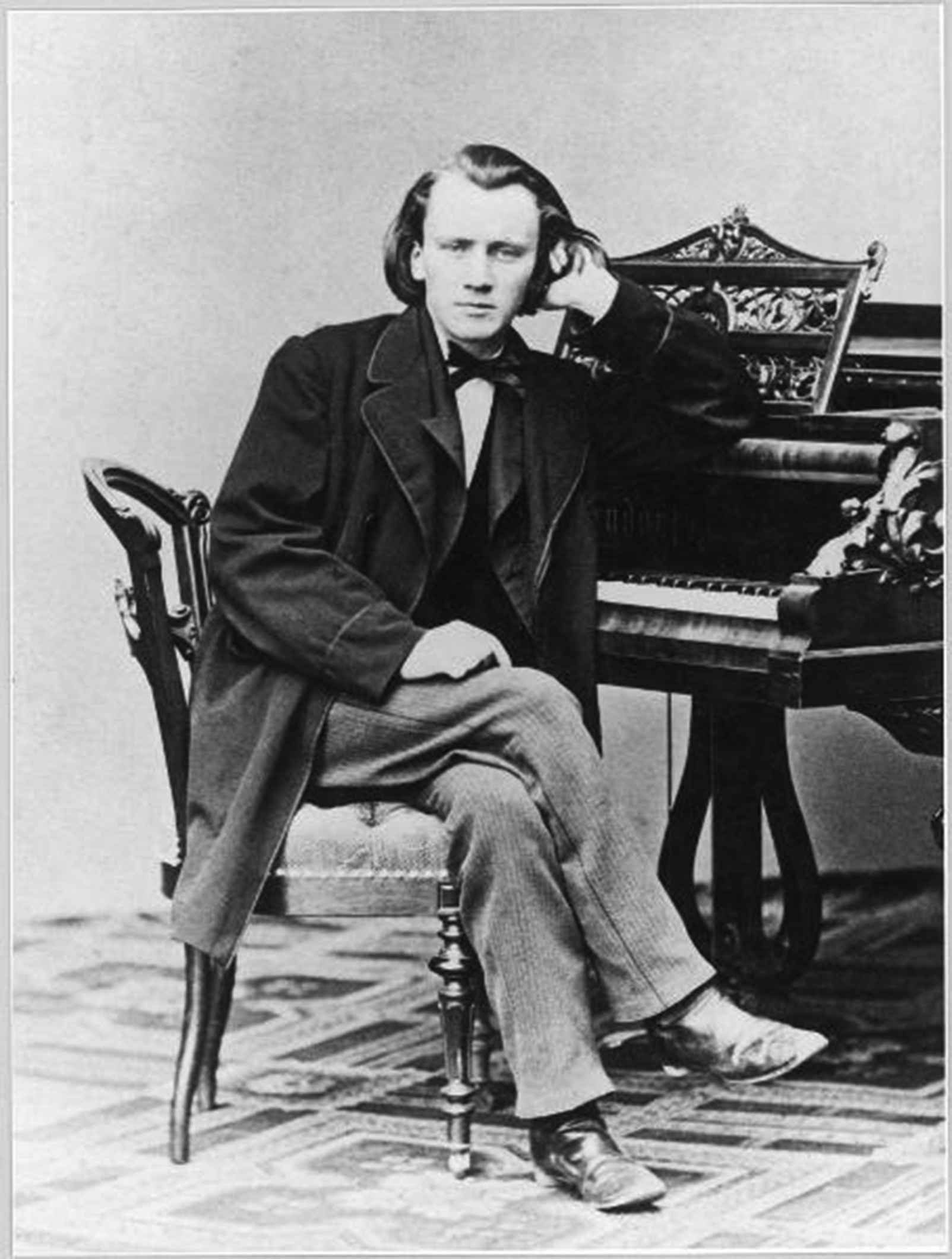 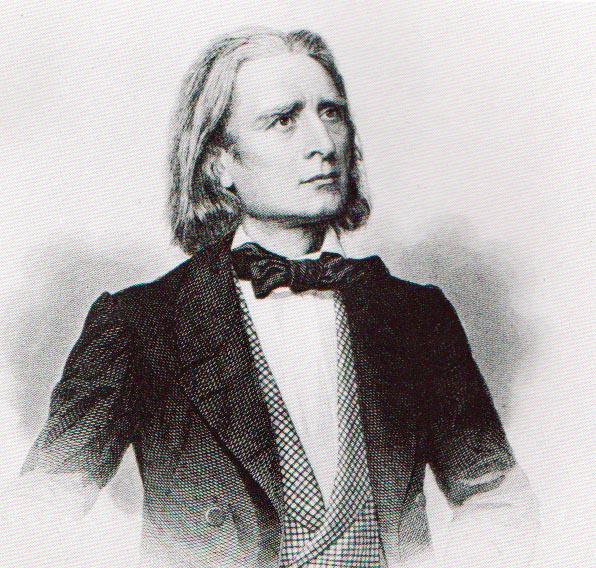 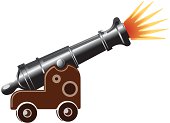 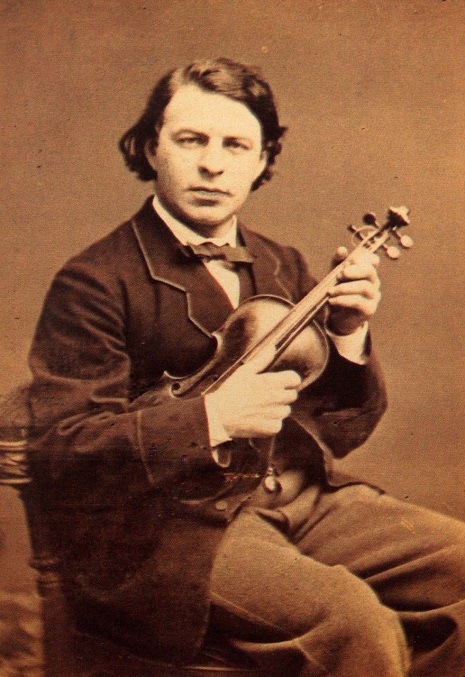 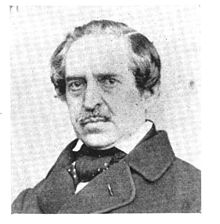 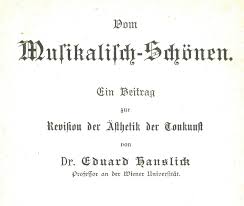 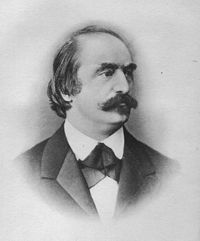 On the Beautiful in Music (1st ed., 1854)
“The essence of music consists of sounding forms in motion” (tőnend bewegte Formen)
The “Brahms Circle,” later 1850s onward—
centered around:
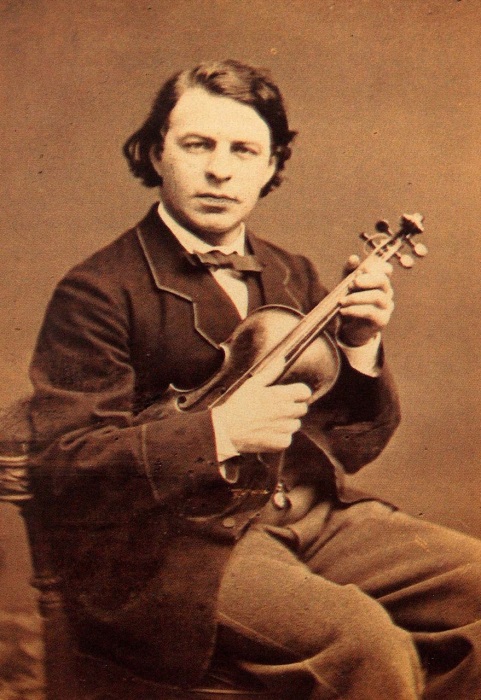 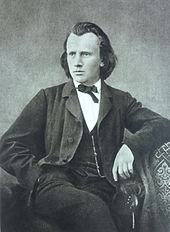 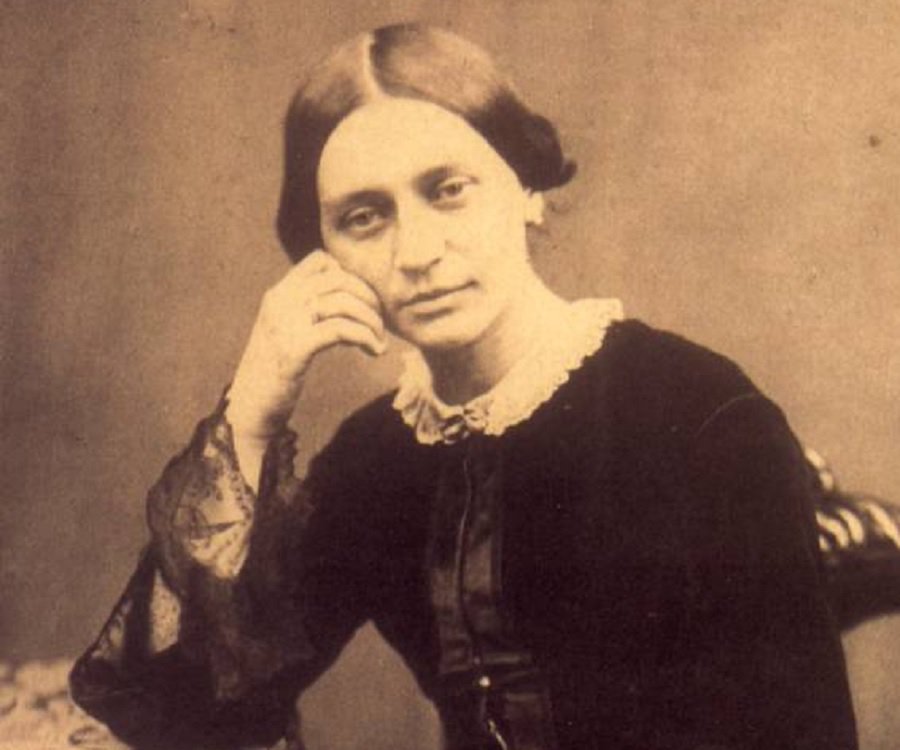 Joseph Joachim
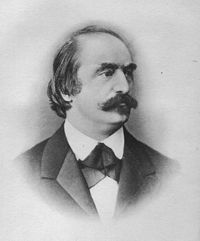 Clara (Wieck) Schumann (1819-96)
Johannes Brahms (1833-97)
Eduard Hanslick
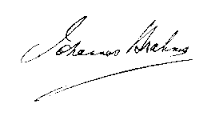 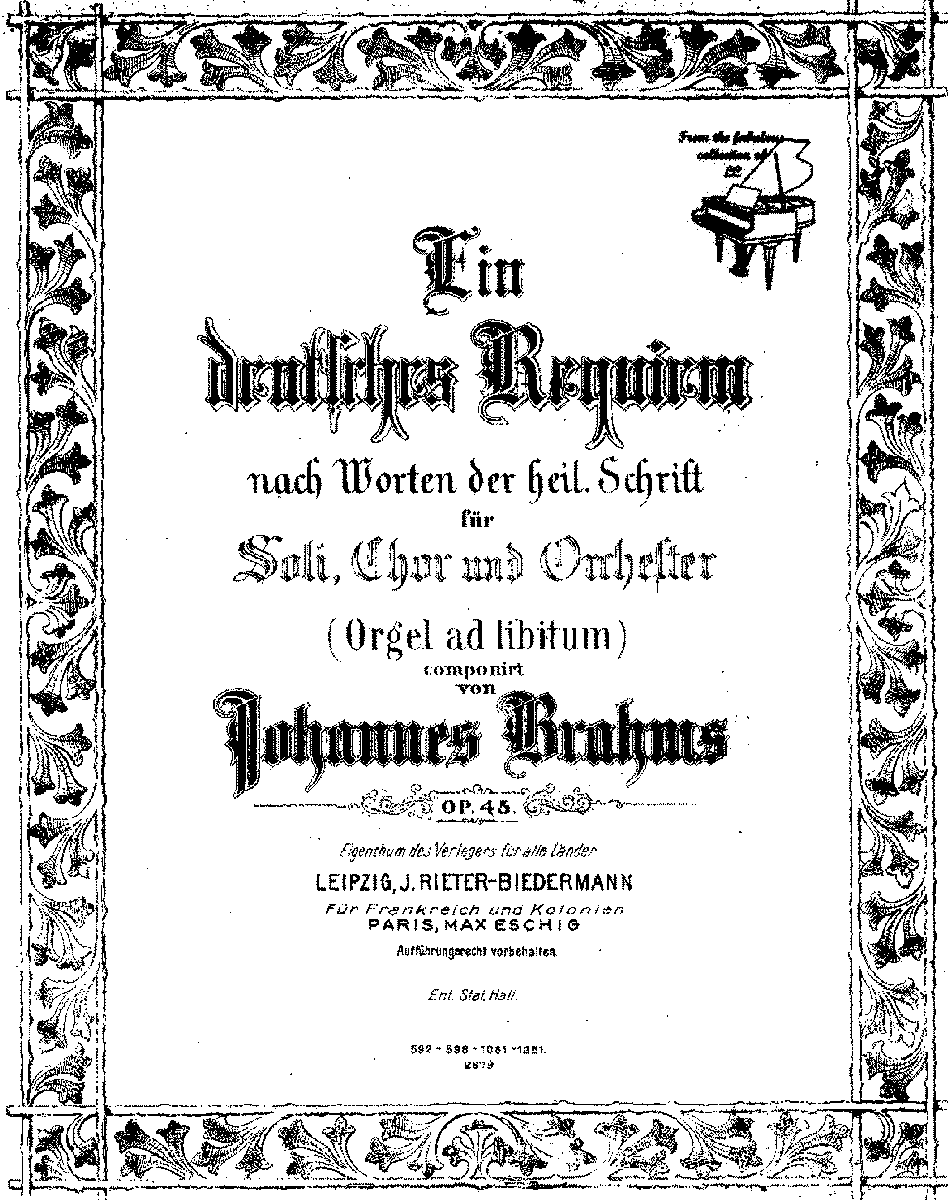 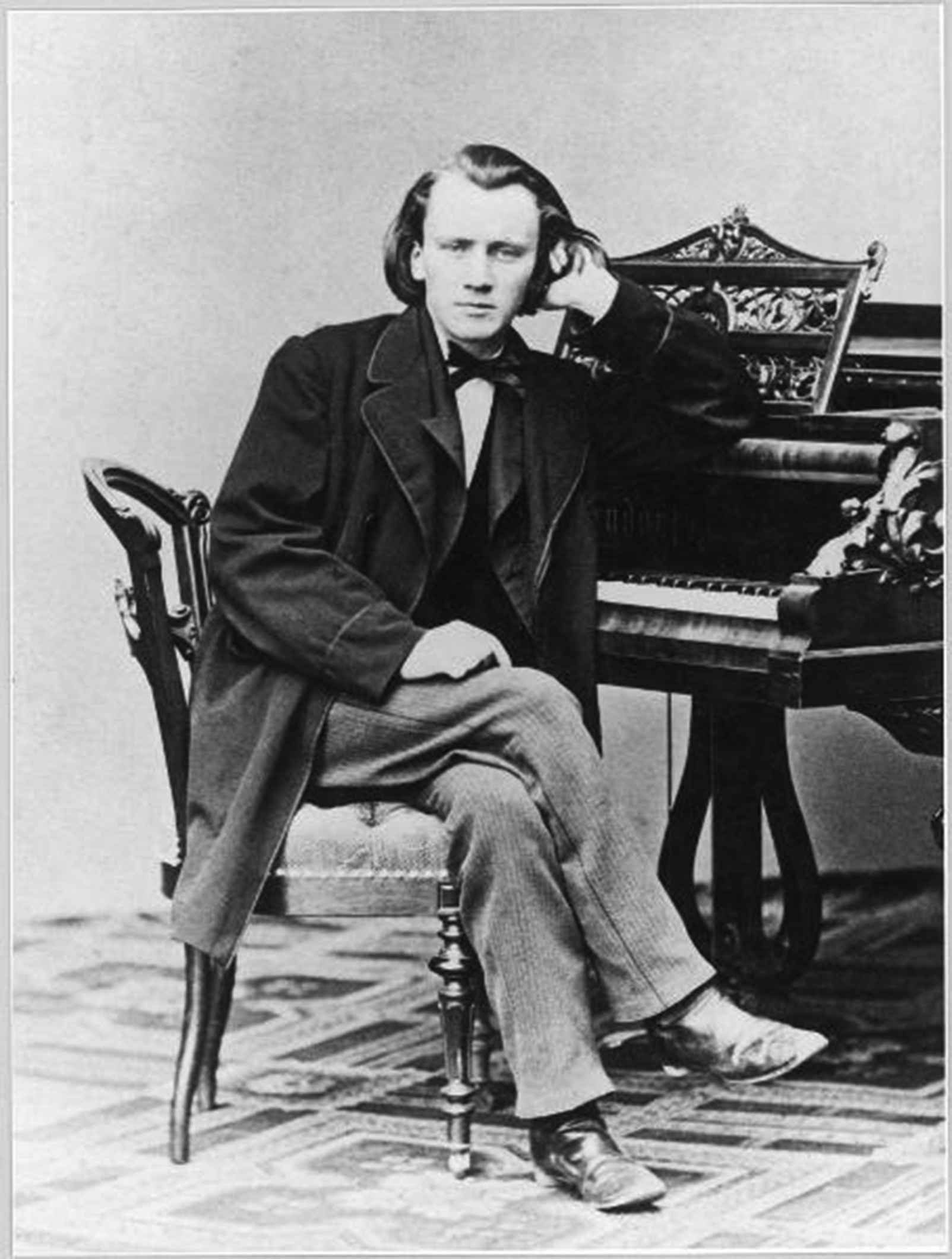 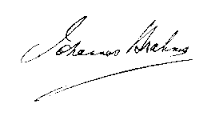 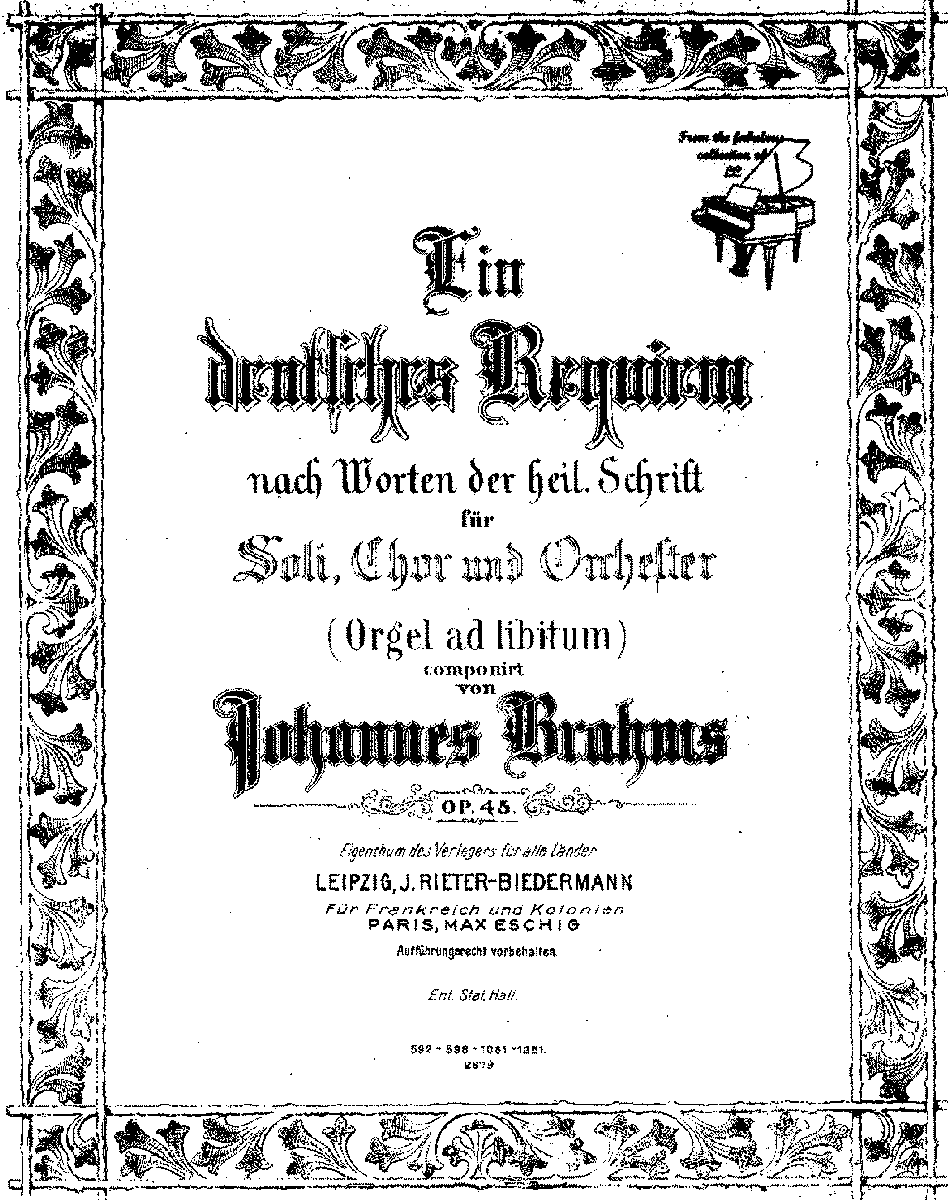 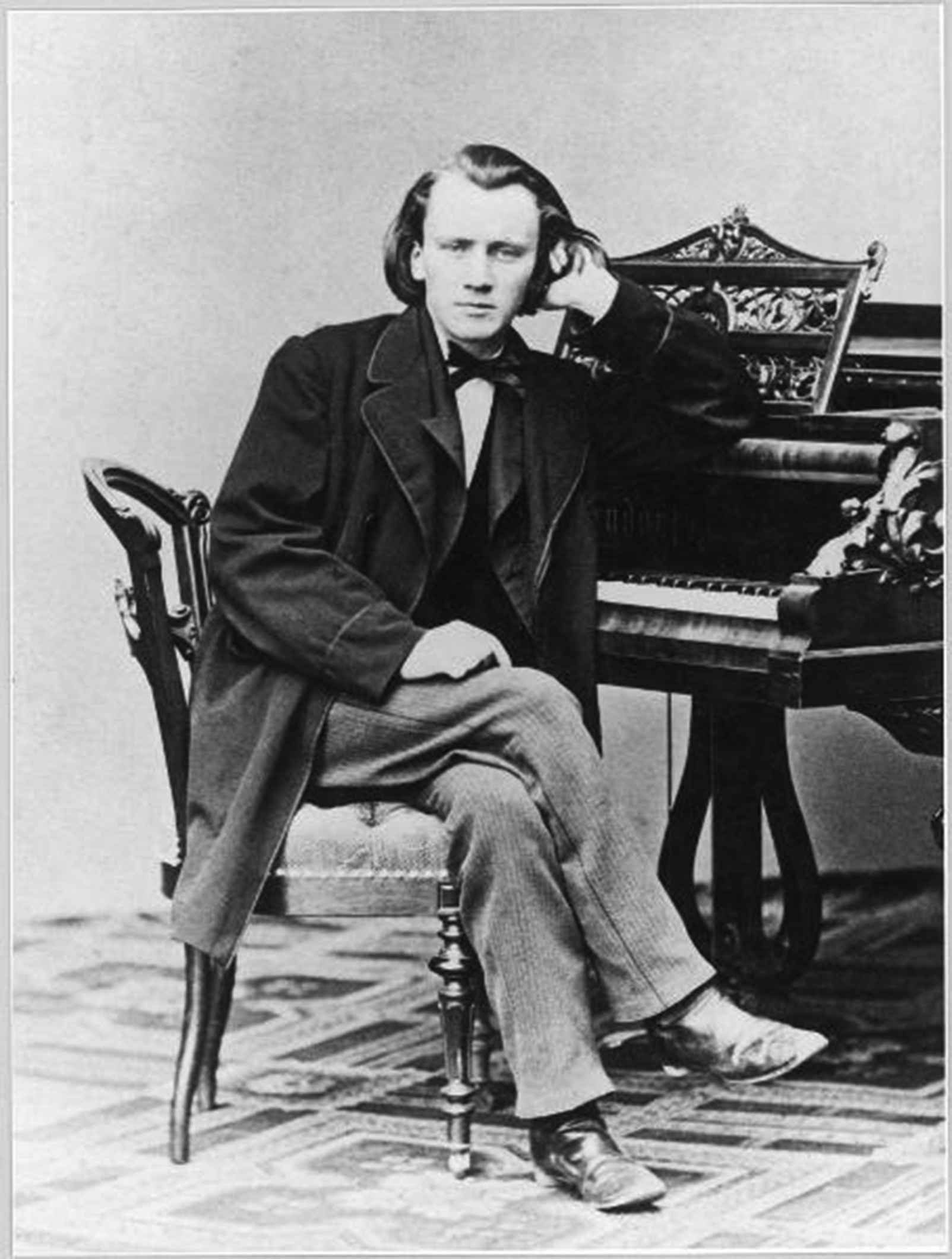 “Selig sind die Toten” (“Blessed Are the Dead”)
(Rev. 14:13)
Ein deutsches Requiem (1865-68): 
“Wie lieblich sind deine Wohnungen” (Ps. 84: 1-2)
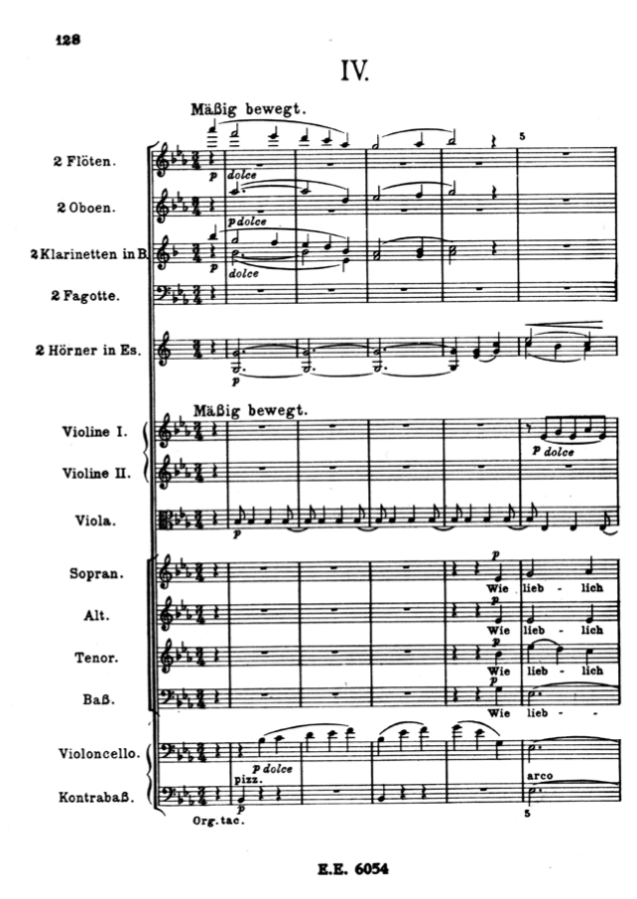 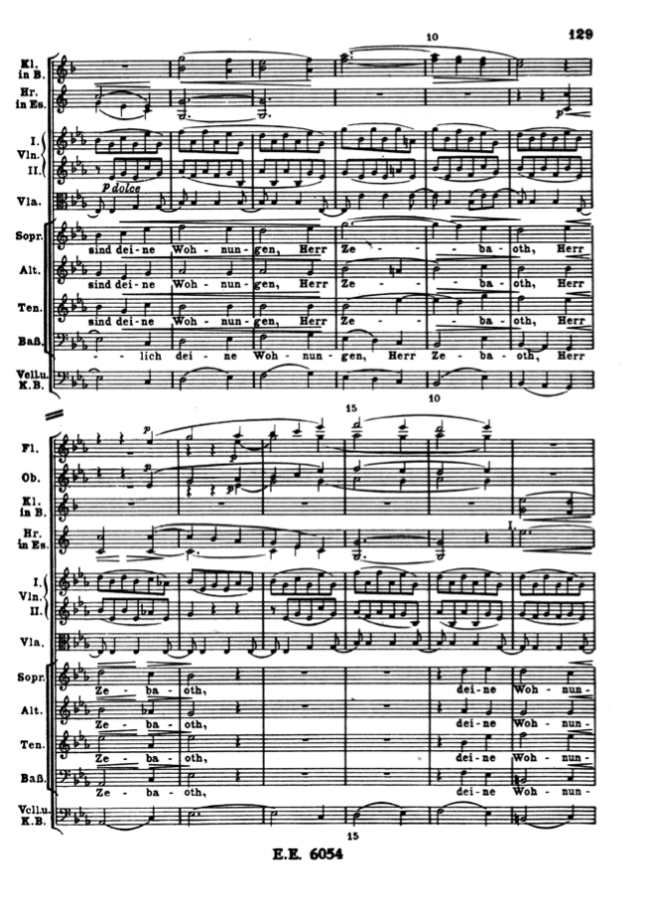 Ein deutsches Requiem (1865-68): 
“Wie lieblich sind deine Wohnungen” (Ps. 84: 1-2)
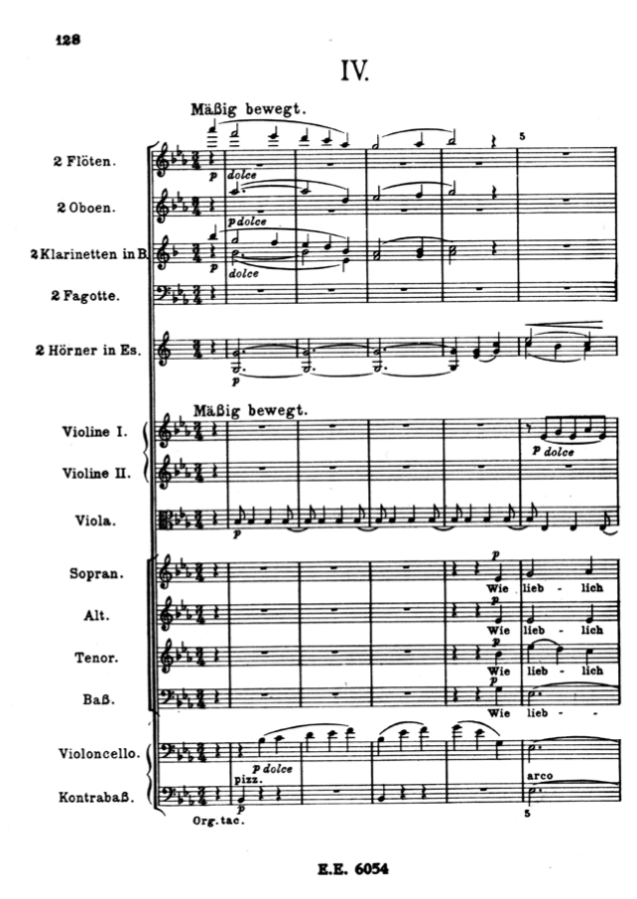 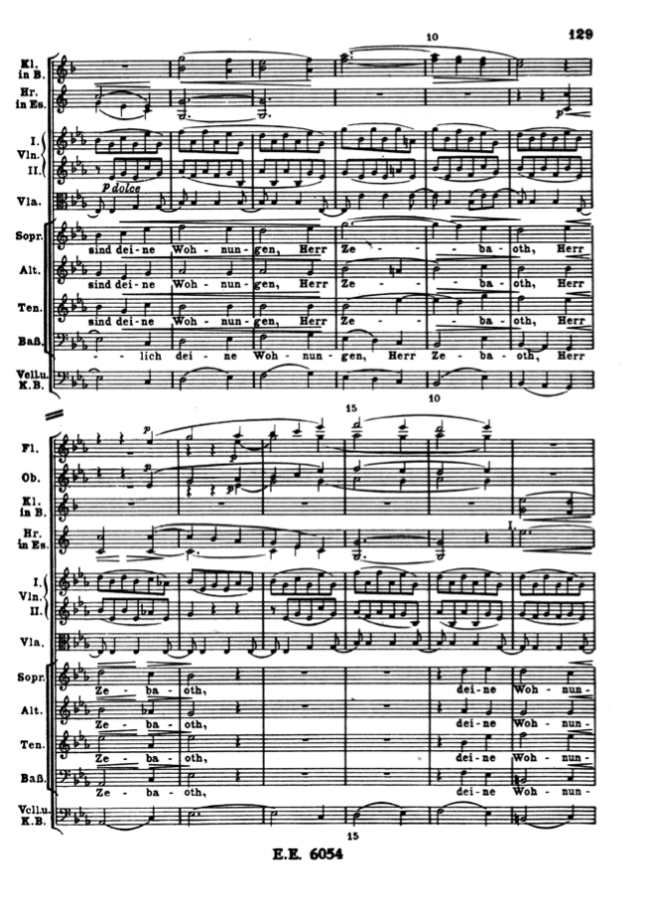 (inversion)
By 1869—Brahms permanently residing in Vienna
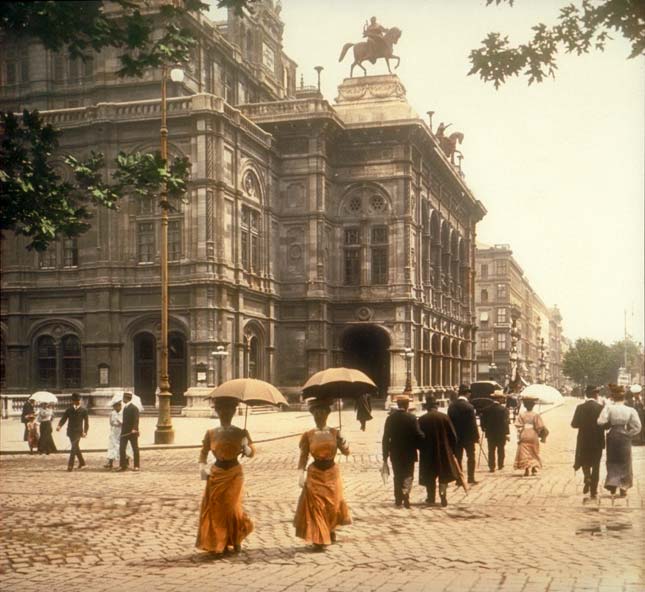 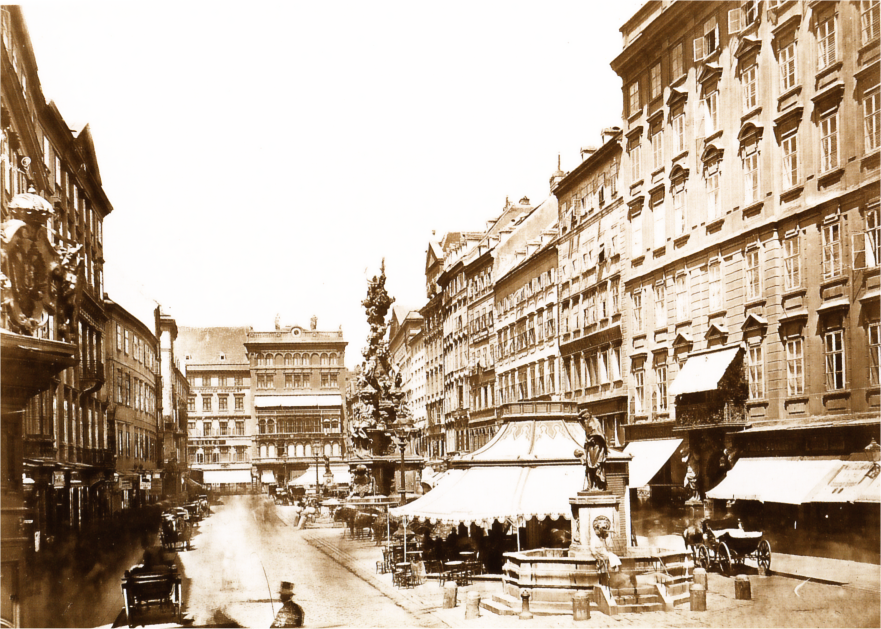 Europe in 1871
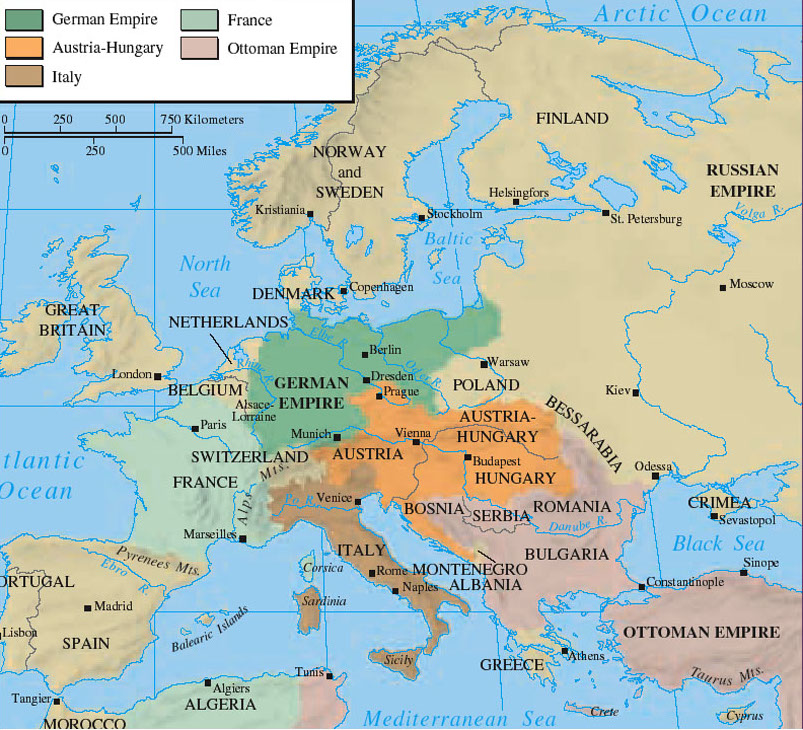 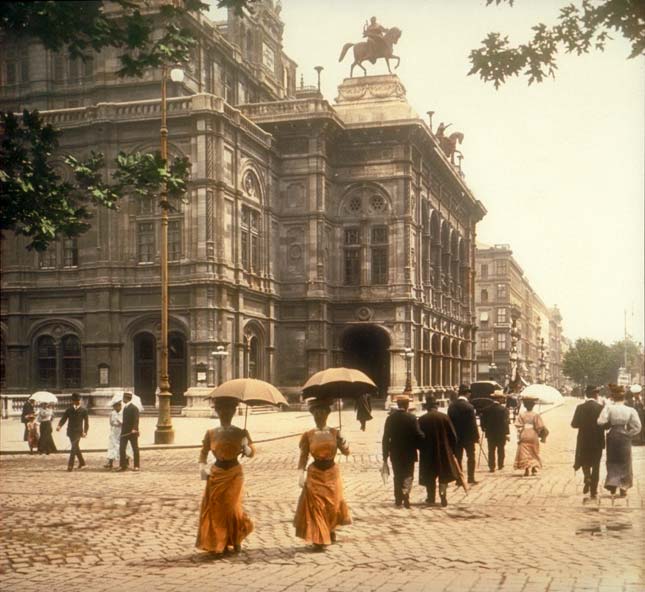 Europe in 1871
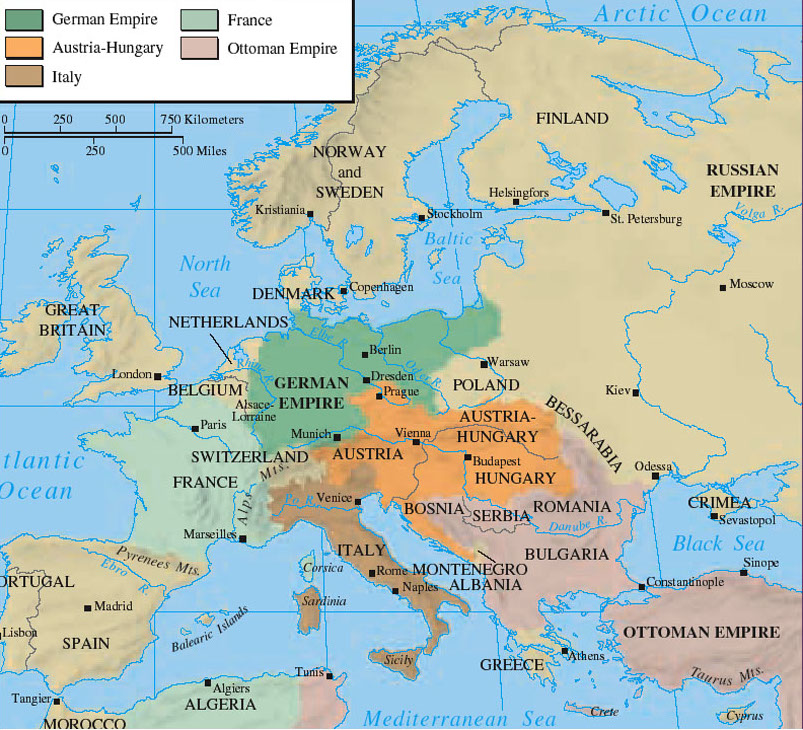 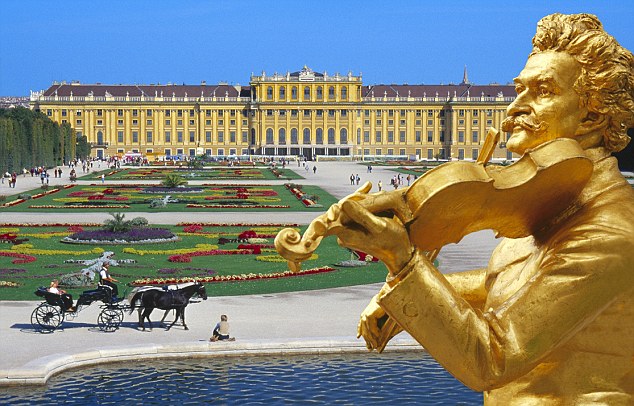 Johann Strauss, Jr
(1825-99)
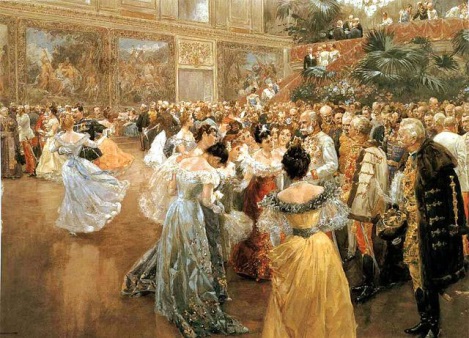 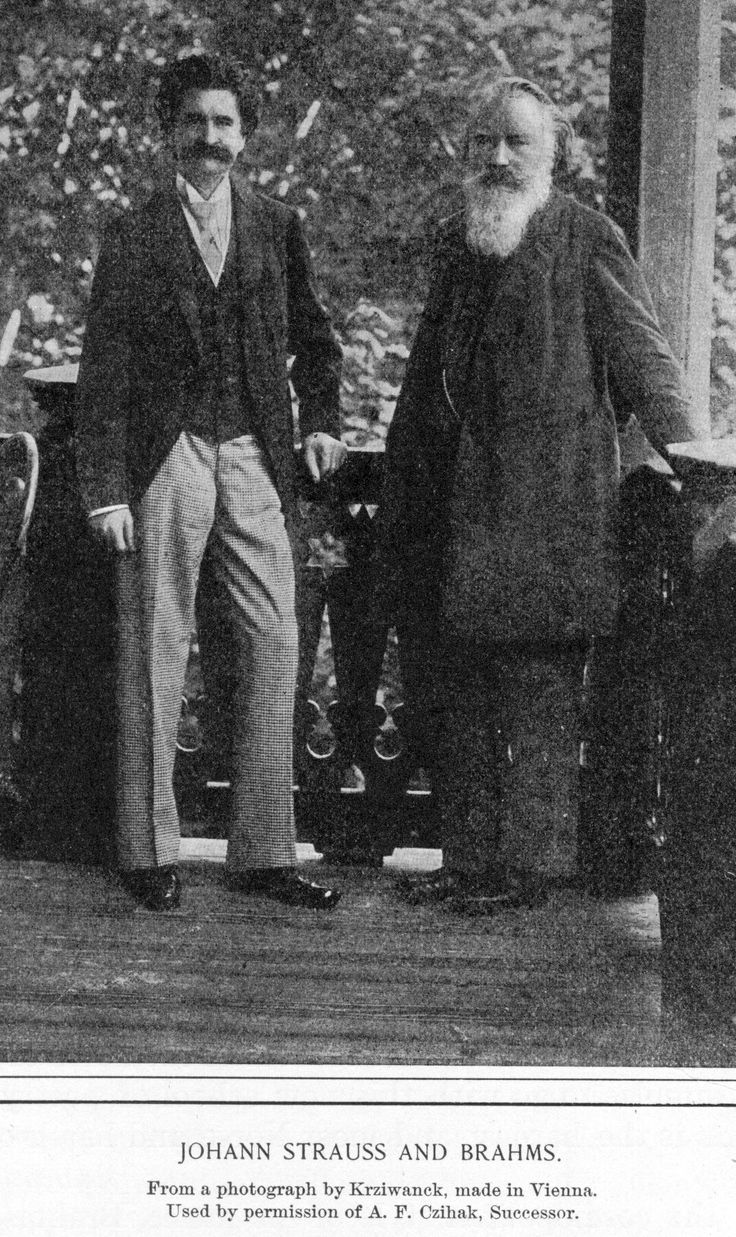 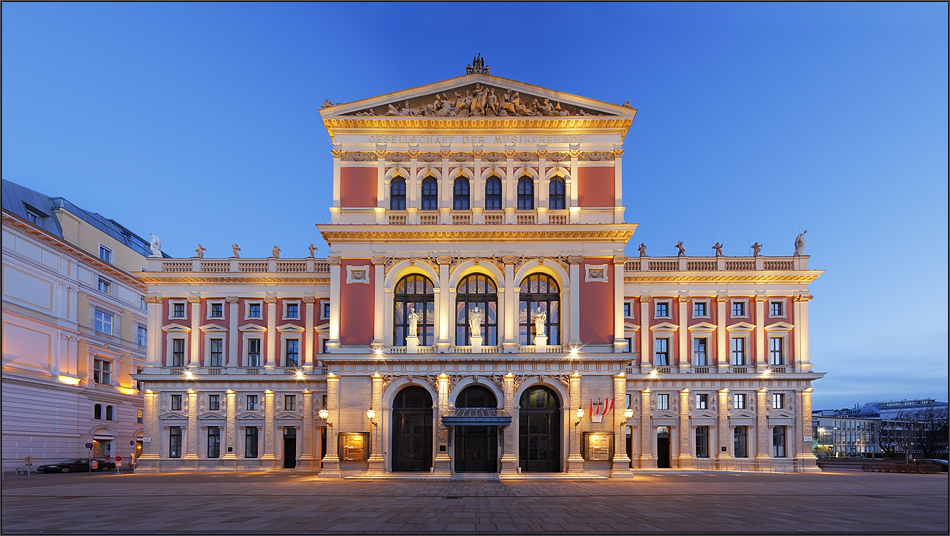 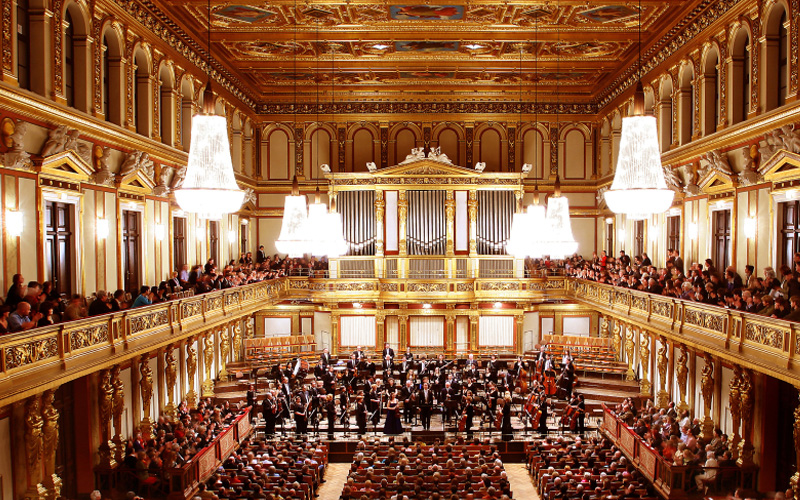 Vienna—Gesellschaft der Musikfreunde
The Rise of Collected Critical Editions of Past Music
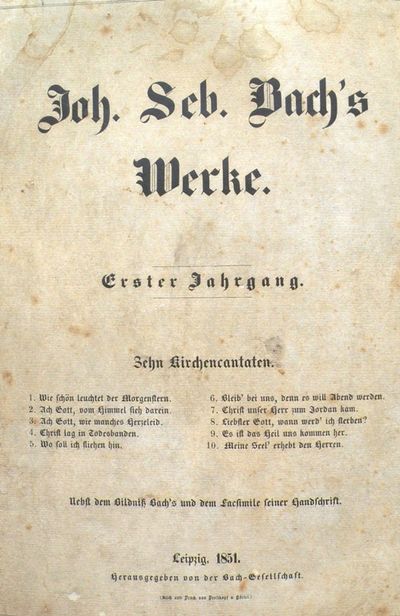 Bach Gesellschaft Complete Edition (begun 1851)
The Rise of Collected Critical Editions of Past Music
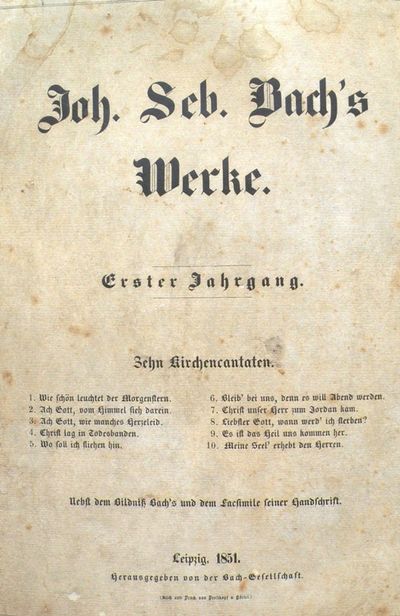 Bach Gesellschaft Complete Edition (begun 1851)

Handel Complete Edition (begun 1858)
The Rise of Collected Critical Editions of Past Music
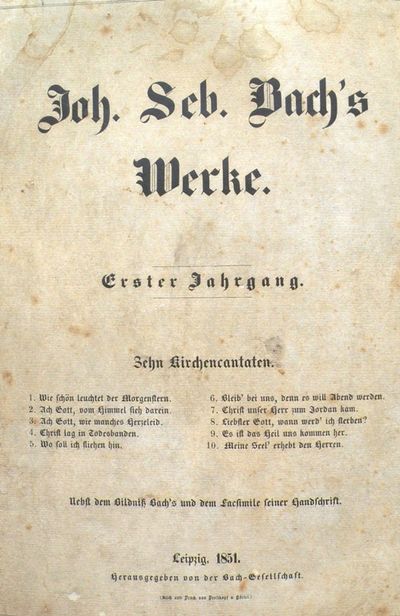 Bach Gesellschaft Complete Edition (begun 1851)

Handel Complete Edition (begun 1858)

Palestrina Complete Edition (begun 1862)
The Rise of Collected Critical Editions of Past Music
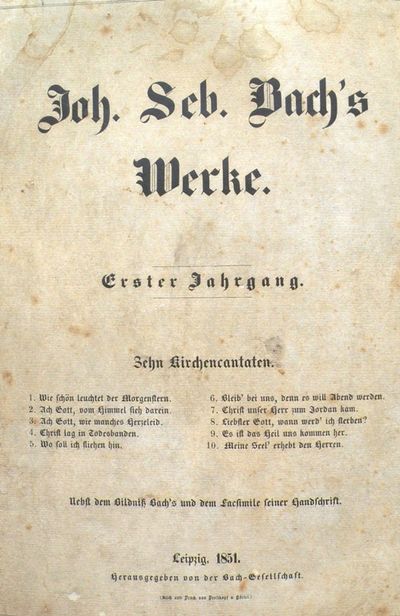 Bach Gesellschaft Complete Edition (begun 1851)

Handel Complete Edition (begun 1858)

Palestrina Complete Edition (begun 1862)

Beethoven Complete Edition (begun 1868)
The Rise of Collected Critical Editions of Past Music
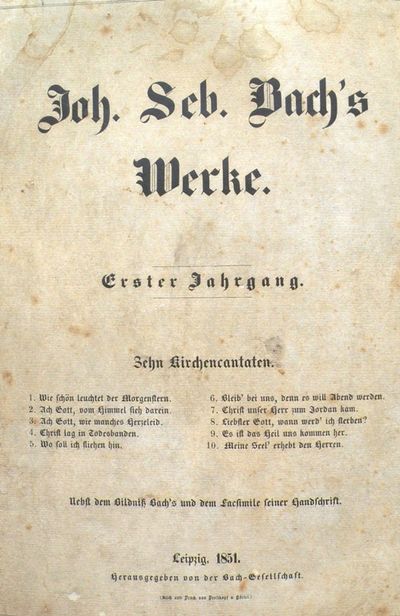 Bach Gesellschaft Complete Edition (begun 1851)

Handel Complete Edition (begun 1858)

Palestrina Complete Edition (begun 1862)

Beethoven Complete Edition (begun 1868)

Mozart Complete Edition (begun 1877)
The Rise of Collected Critical Editions of Past Music
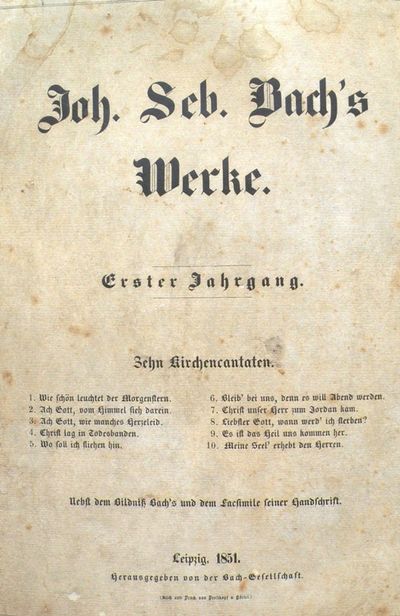 Bach Gesellschaft Complete Edition (begun 1851)

Handel Complete Edition (begun 1858)

Palestrina Complete Edition (begun 1862)

Beethoven Complete Edition (begun 1868)

Mozart Complete Edition (begun 1877)

Schütz Complete Edition (begun 1885)
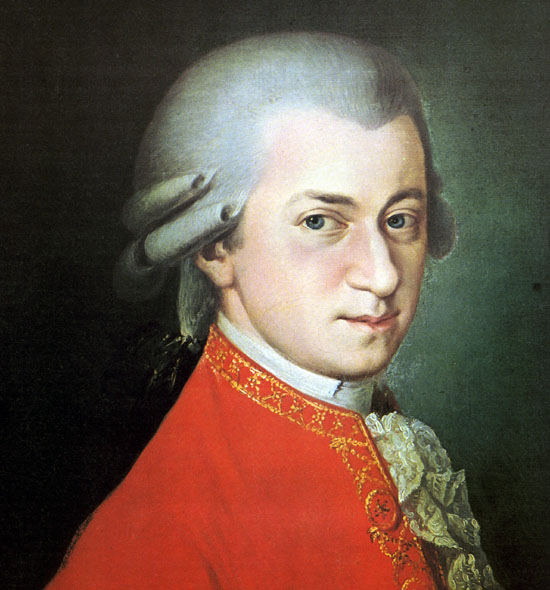 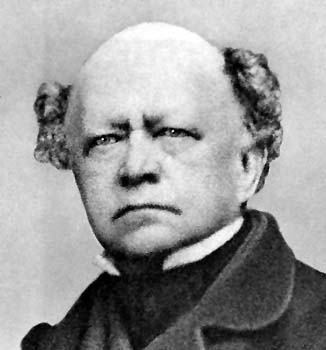 Ludwig von Köchel:
Numbered Catalog of 
Mozart’s Complete Works, orig. 1862
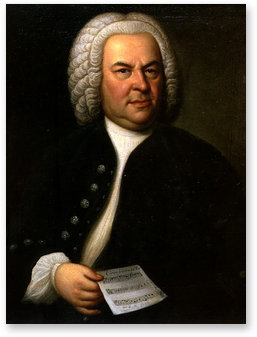 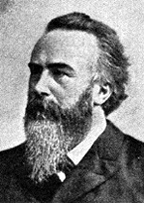 Philipp Spitta:
first volume of his biography of J. S. Bach, 1873
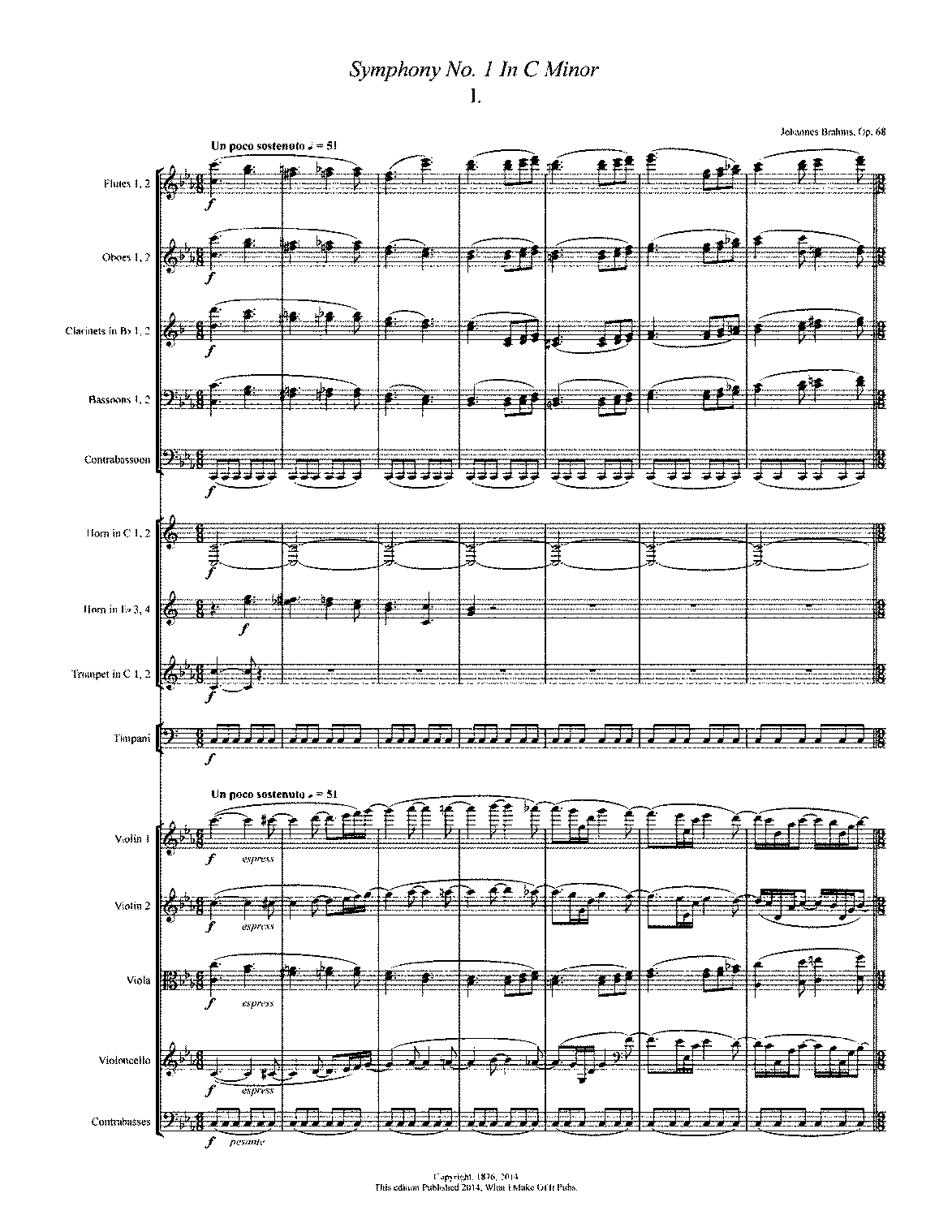 1876!
Symphony No. 1 in C Minor (1876)
Symphony No. 2 in D Major (1877)

	Violin Concerto in D (1878)
	Piano Concerto No. 2 in B-flat (1878-81)

		Academic Festival Overture (1880)
		Tragic Overture (1880)

Symphony No. 3 in F (1883)
Symphony No. 4 in E Minor (1885) 

	Concerto for Violin and Cello in A Minor (1887)
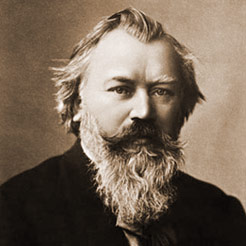 Symphony No. 1 in C Minor (1876)
Symphony No. 2 in D Major (1877)

	Violin Concerto in D (1878)
	Piano Concerto No. 2 in B-flat (1878-81)

		Academic Festival Overture (1880)
		Tragic Overture (1880)

Symphony No. 3 in F (1883)
Symphony No. 4 in E Minor (1885) 

	Concerto for Violin and Cello in A Minor (1887)
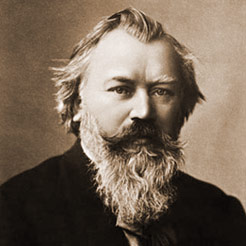 Symphony No. 1 in C Minor (1876)
Symphony No. 2 in D Major (1877)

	Violin Concerto in D (1878)
	Piano Concerto No. 2 in B-flat (1878-81)

		Academic Festival Overture (1880)
		Tragic Overture (1880)

Symphony No. 3 in F (1883)
Symphony No. 4 in E Minor (1885) 

	Concerto for Violin and Cello in A Minor (1887)
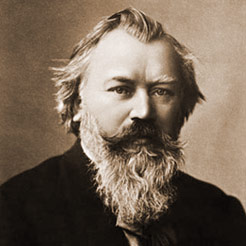 Symphony No. 1 in C Minor (1876)
Symphony No. 2 in D Major (1877)

	Violin Concerto in D (1878)
	Piano Concerto No. 2 in B-flat (1878-81)

		Academic Festival Overture (1880)
		Tragic Overture (1880)

Symphony No. 3 in F (1883)
Symphony No. 4 in E Minor (1885) 

	Concerto for Violin and Cello in A Minor (1887)
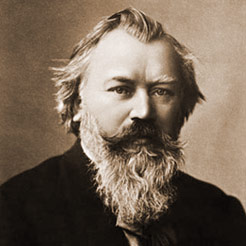